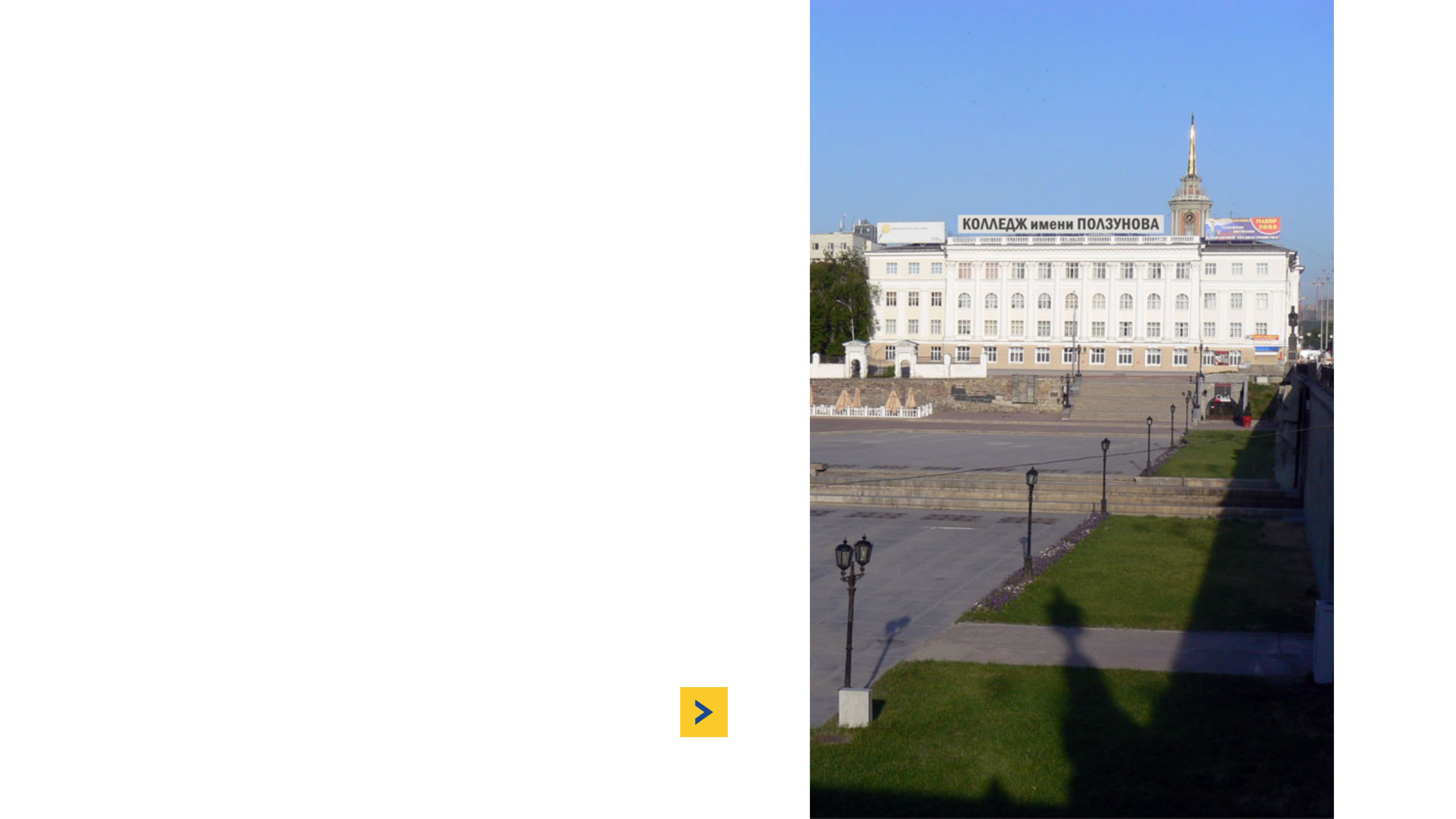 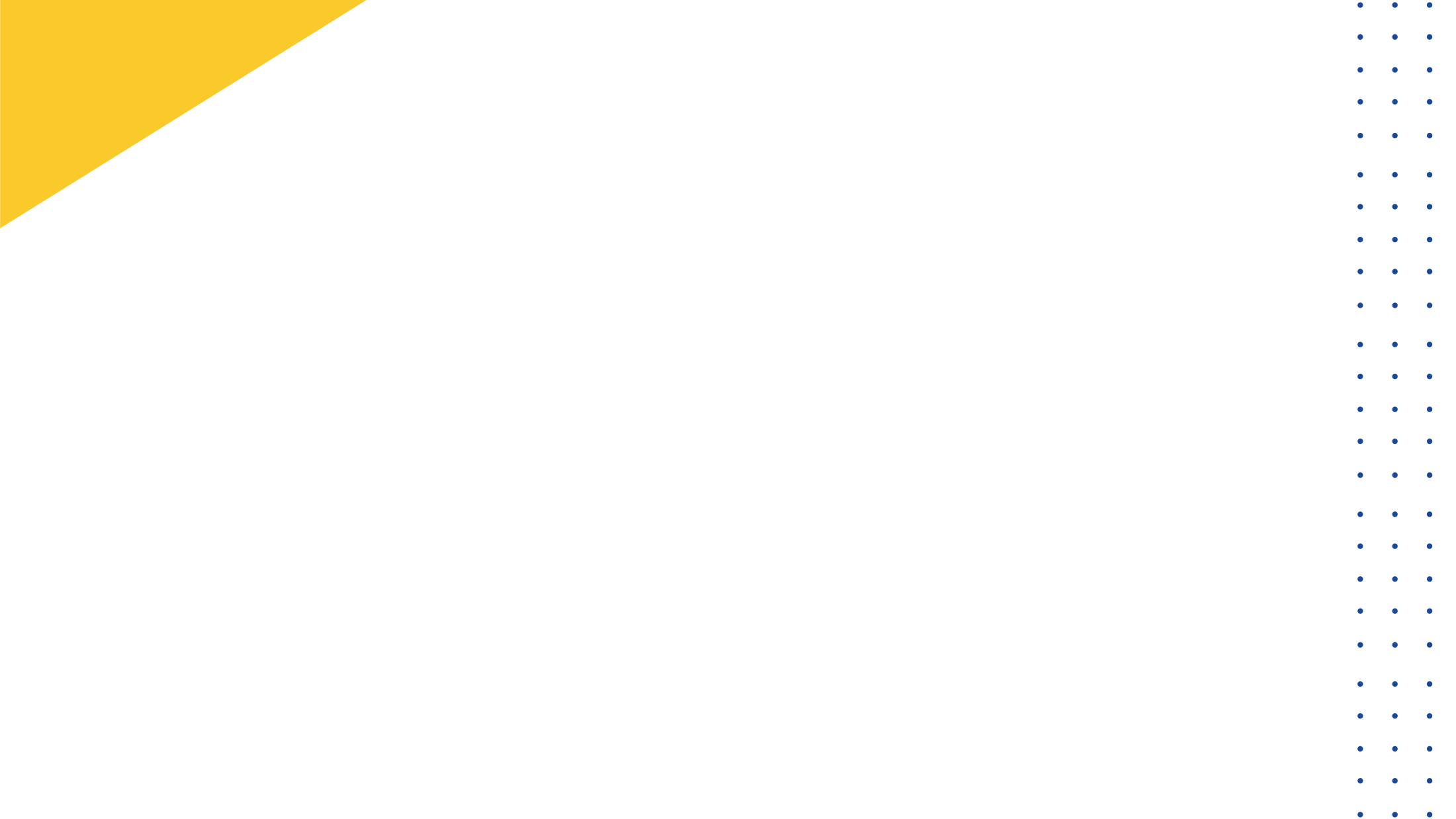 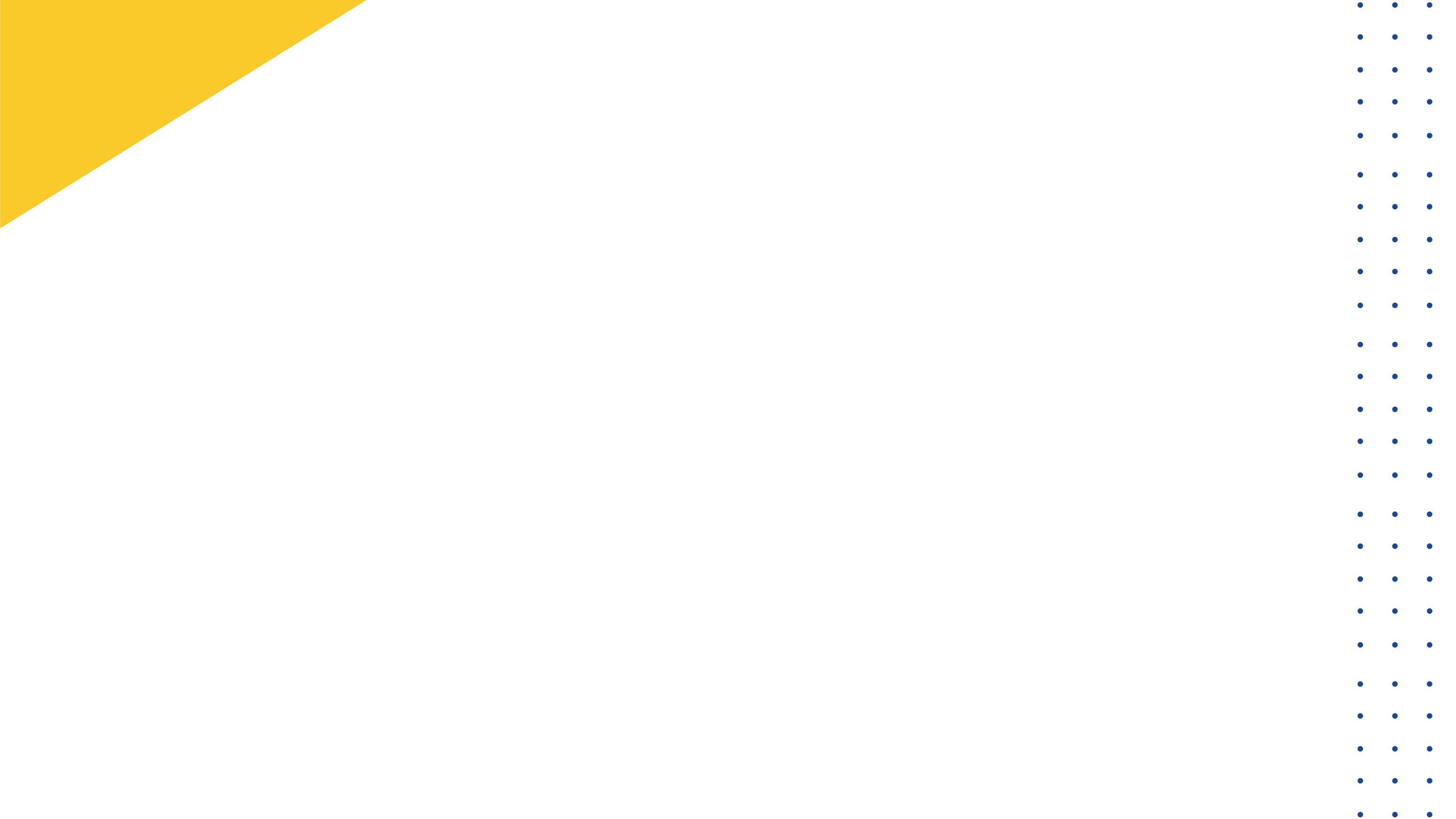 Колледж им. Ползунова
Выпускники
 СГМТ-
  политические деятели
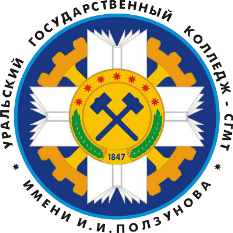 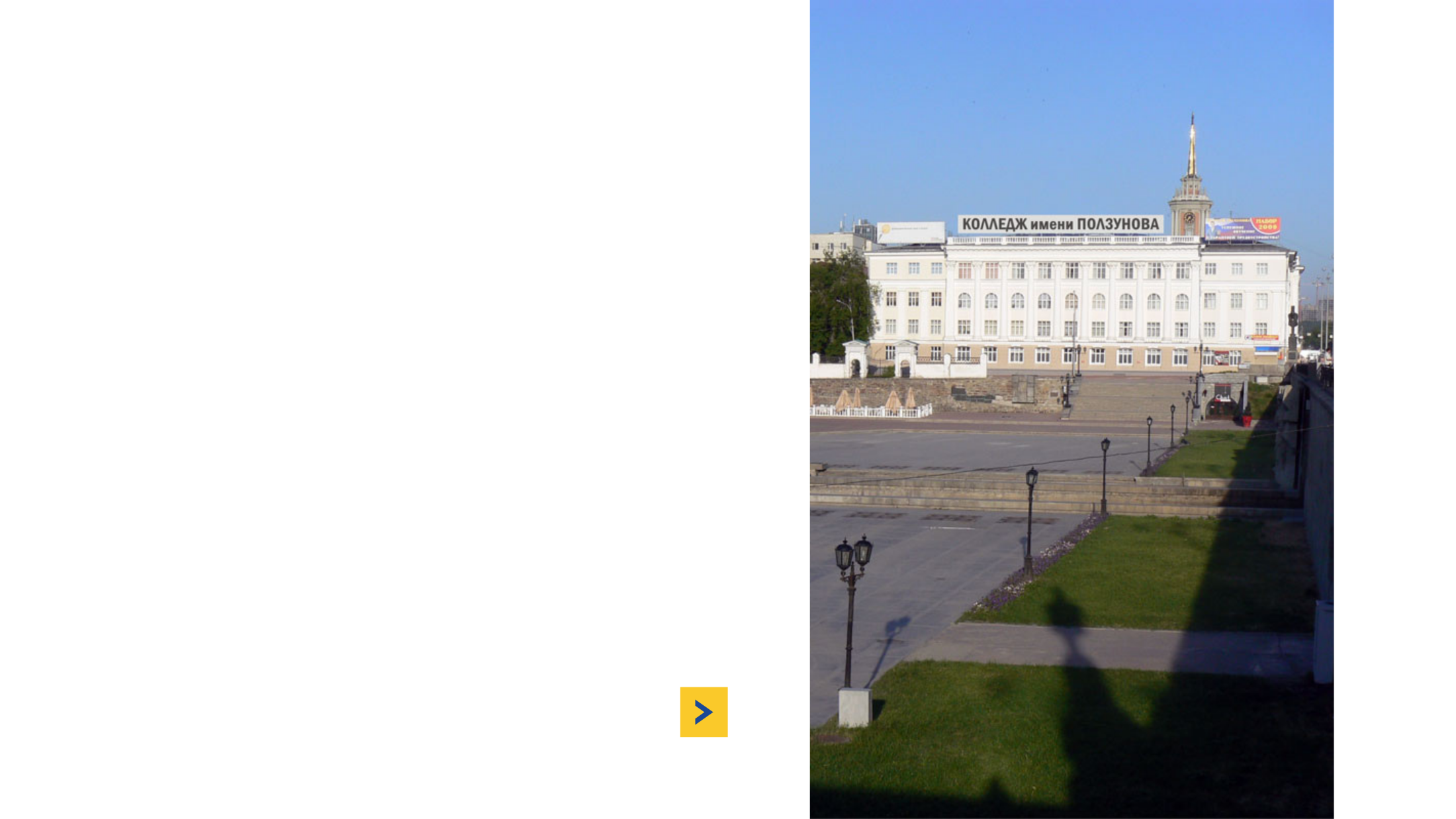 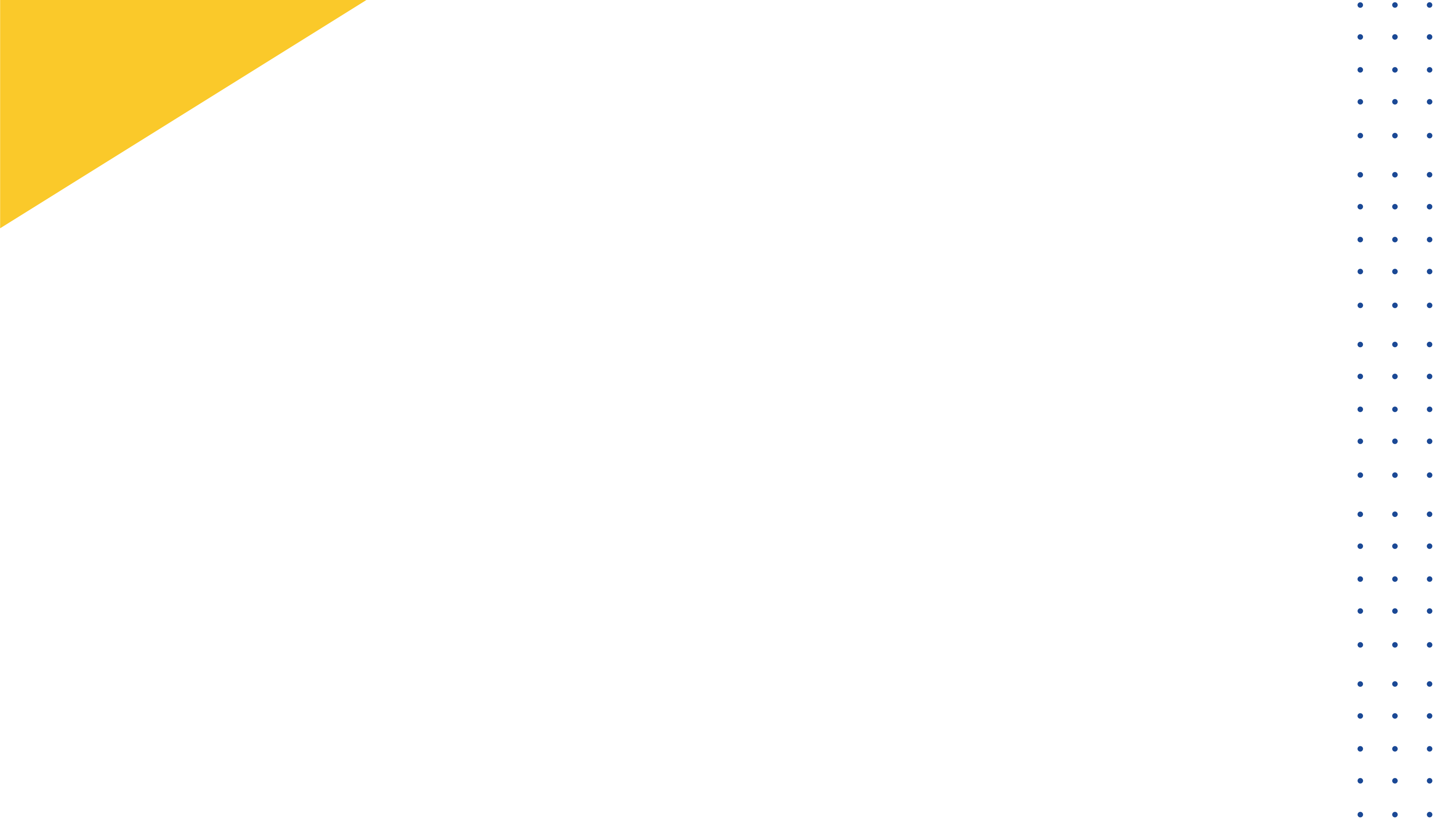 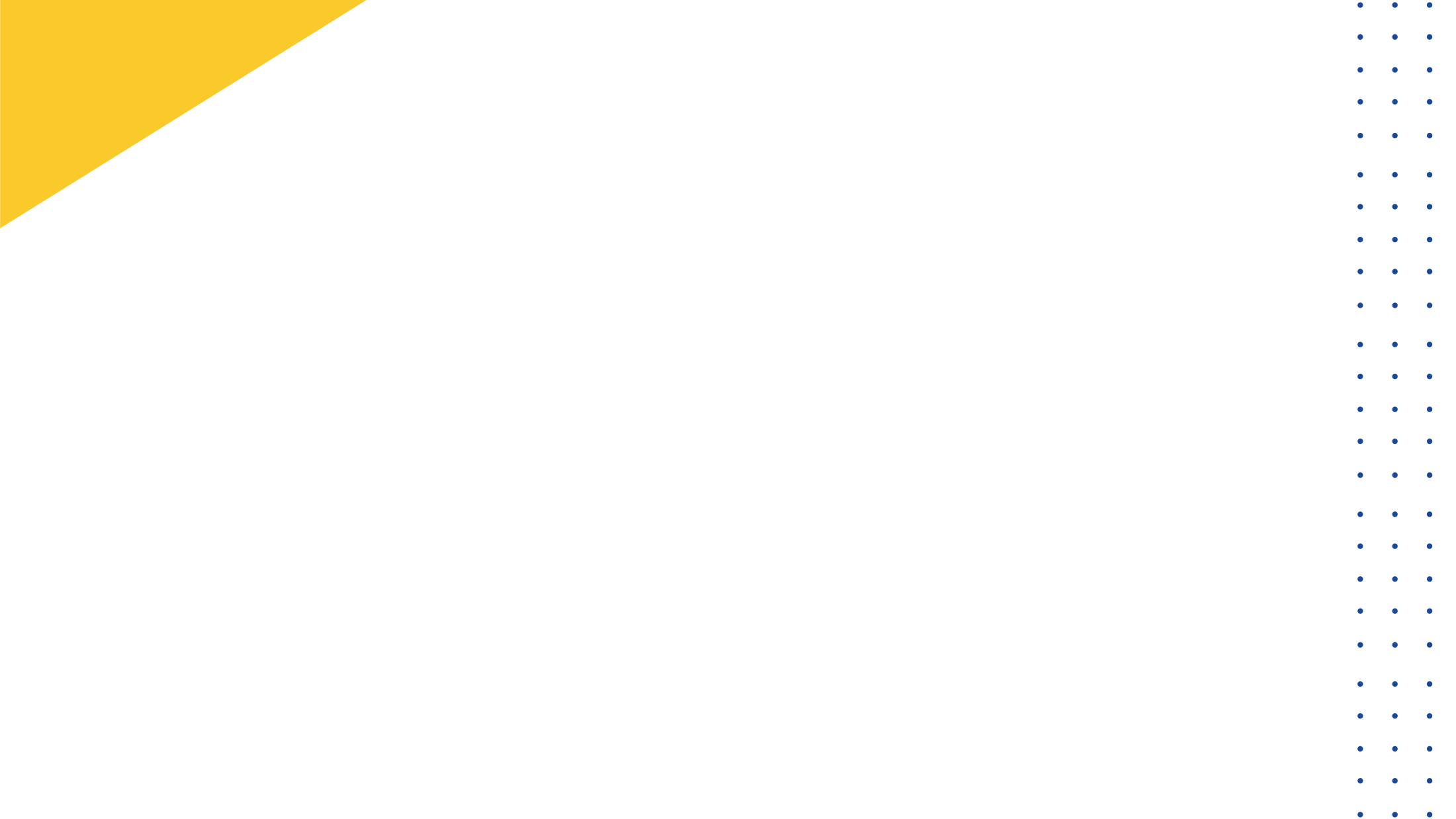 Геннадий Иванович Вилесов , выпуск-1929г., Уральский индустриальный техникум, группа  ХИМ.
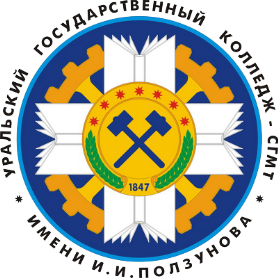 В 1941—1942 года — уполномоченный Наркомата химической промышленности СССР.В августе 1942—1944 года — директор Губахинского азотно-тукового завода                                                     Молотовской области  РСФСР. В 1944—1946 года — директор Горловского азотно-тукового завода Сталинской области, исполняющий обязанности директора Новомосковского химического комбината РСФСР.В сентябре 1946—1957 годах — директор Лисичанского химического комбината Ворошиловградской  области.В 1957—1963 годах — начальник управления химической промышленности Совета народного хозяйства Ворошиловградского (Луганского) экономического административного района (совнархоза), начальник управления химической промышленности Совета народного хозяйства Донецкого экономического административного района (совнархоза).В 1963—1965 годах — заместитель председателя Украинского Совета народного хозяйства (Украинского совнархоза).23 октября 1965 — 12 января 1970 года — министр химической промышленности Украинской ССР.В 1970—1973 годах — заместитель директора международной организации «Интерхим» в городе Галле Германской Демократической Республики.С 1975 года — научный консультант Президиума Академии наук Украинской ССР, заместитель директора научно-инженерного центра «АКСО» Института биоорганической химии и нефтехимии Национальной академии наук Украины в Киеве.
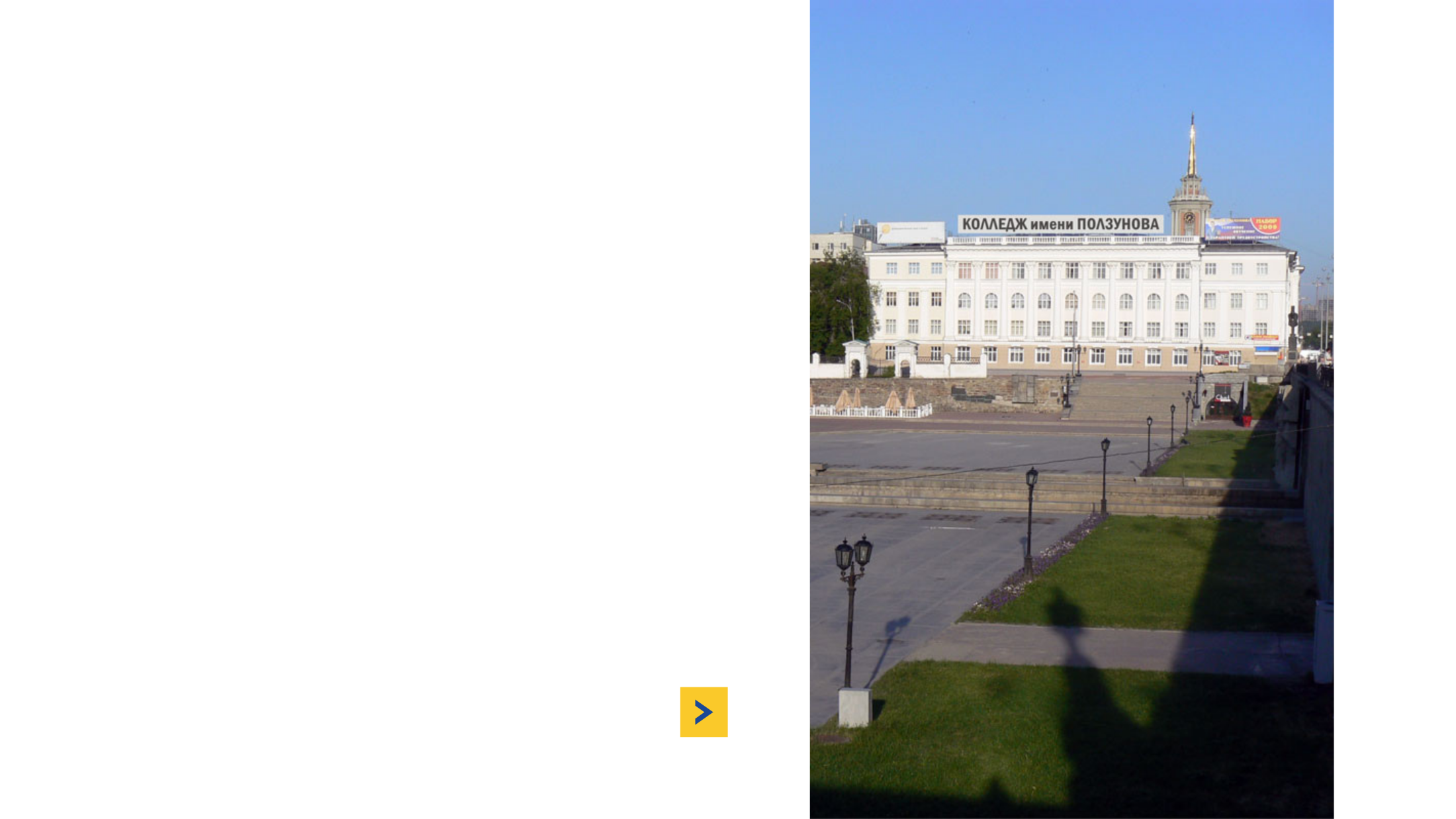 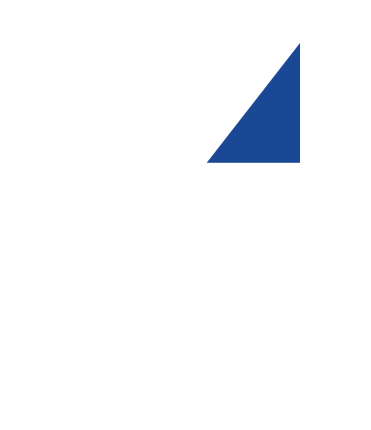 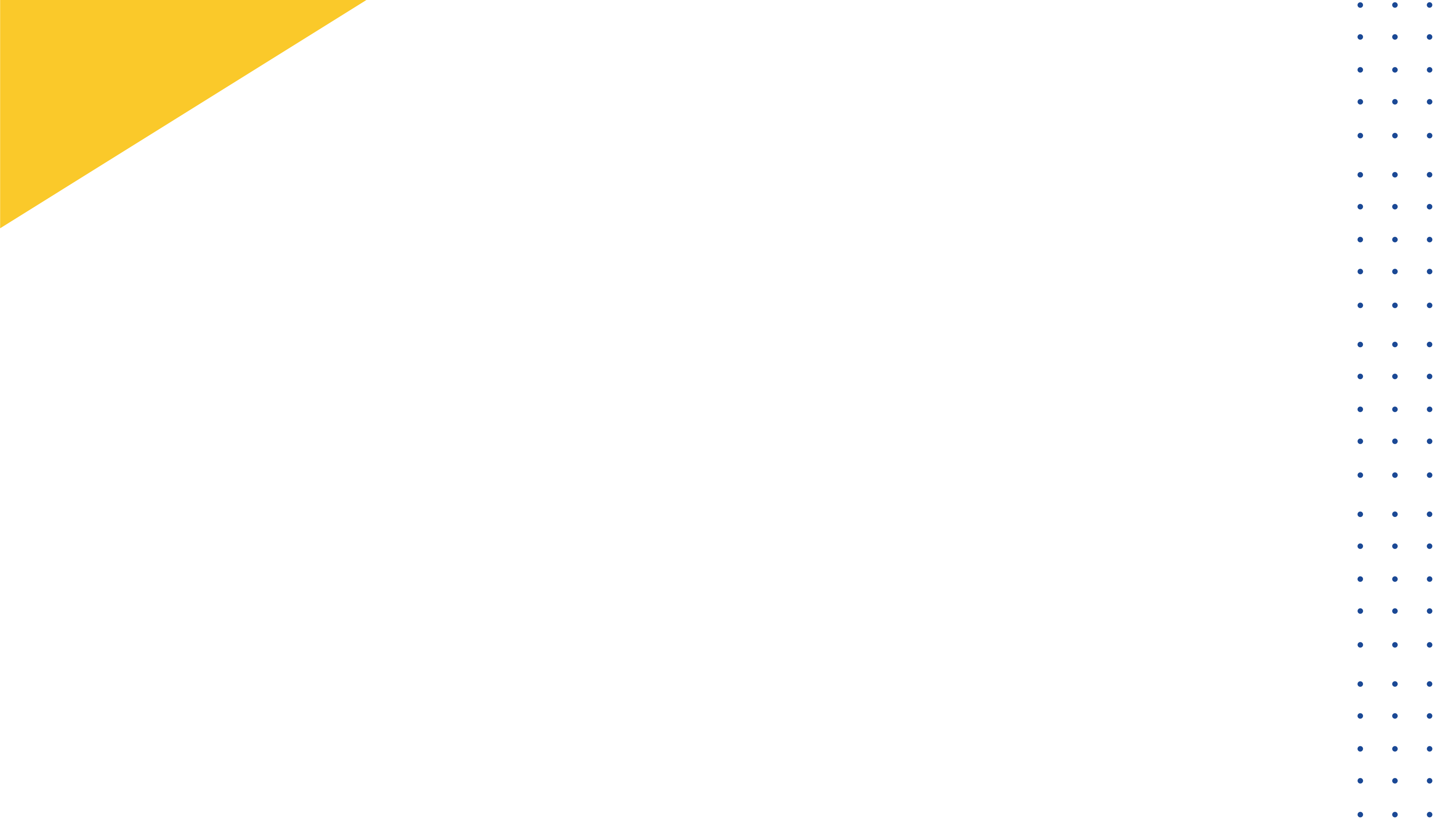 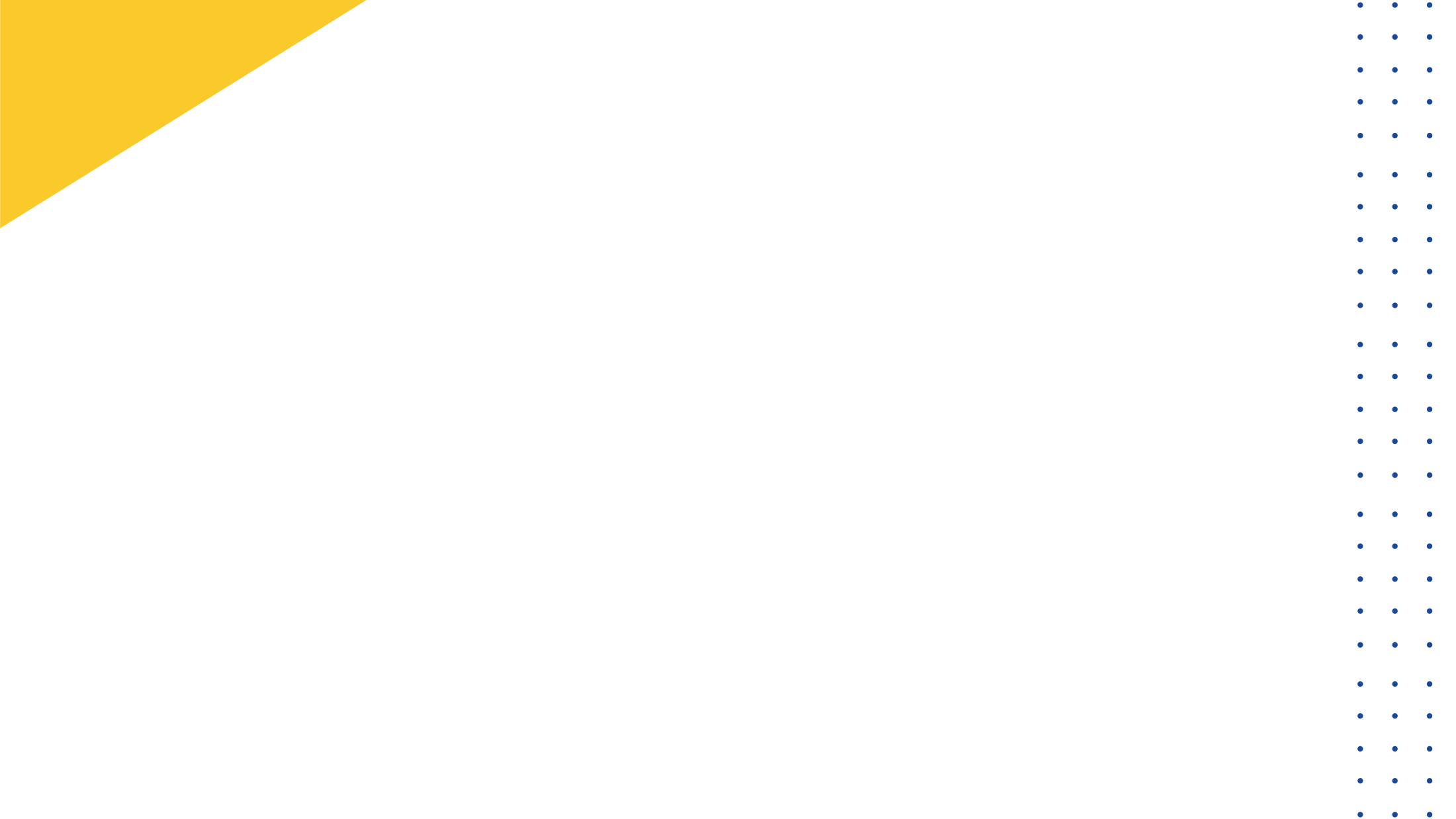 Владимир Николаевич  Иванов, выпуск-1932г.,
Свердловский горно-металлургический техникум, группа РРМ.
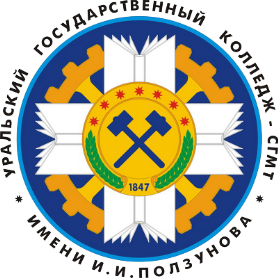 Кандидат технических наук (1955). Являлся заведующим рудником «Верхнекамские фосфориты» в Кировской области. 

1945г-  назначен  главным инженером  угольного разреза, заместителем главного инженера и главным инженером треста в Свердловской области.

1952—1958 гг. — начальник комбината «Хабаровскуголь» — «Дальвостуголь»;

1958—1960 гг. — второй секретарь  Амурского областного комитета КПСС;

1960—1965 гг. — председатель исполнительного комитета Амурского областного Совета.

              Избирался депутатом Верховного Совета РСФСР, являлся членом бюро областного комитета КПСС, депутатом областного Совета депутатов трудящихся, был делегатом XXII съезда КПСС.
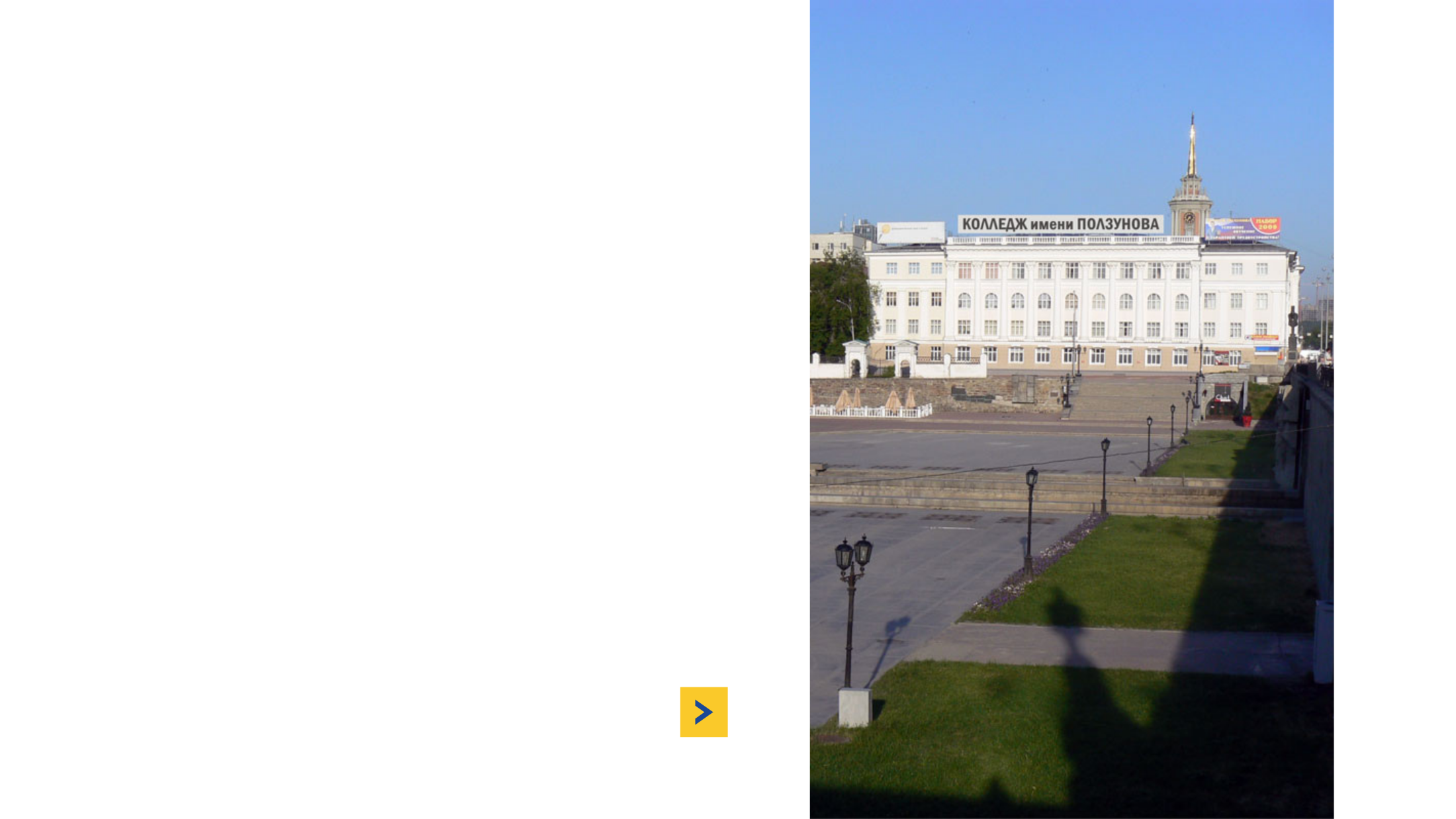 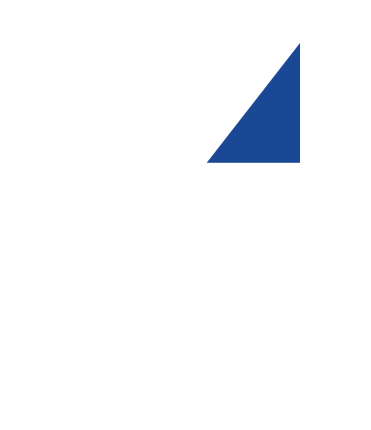 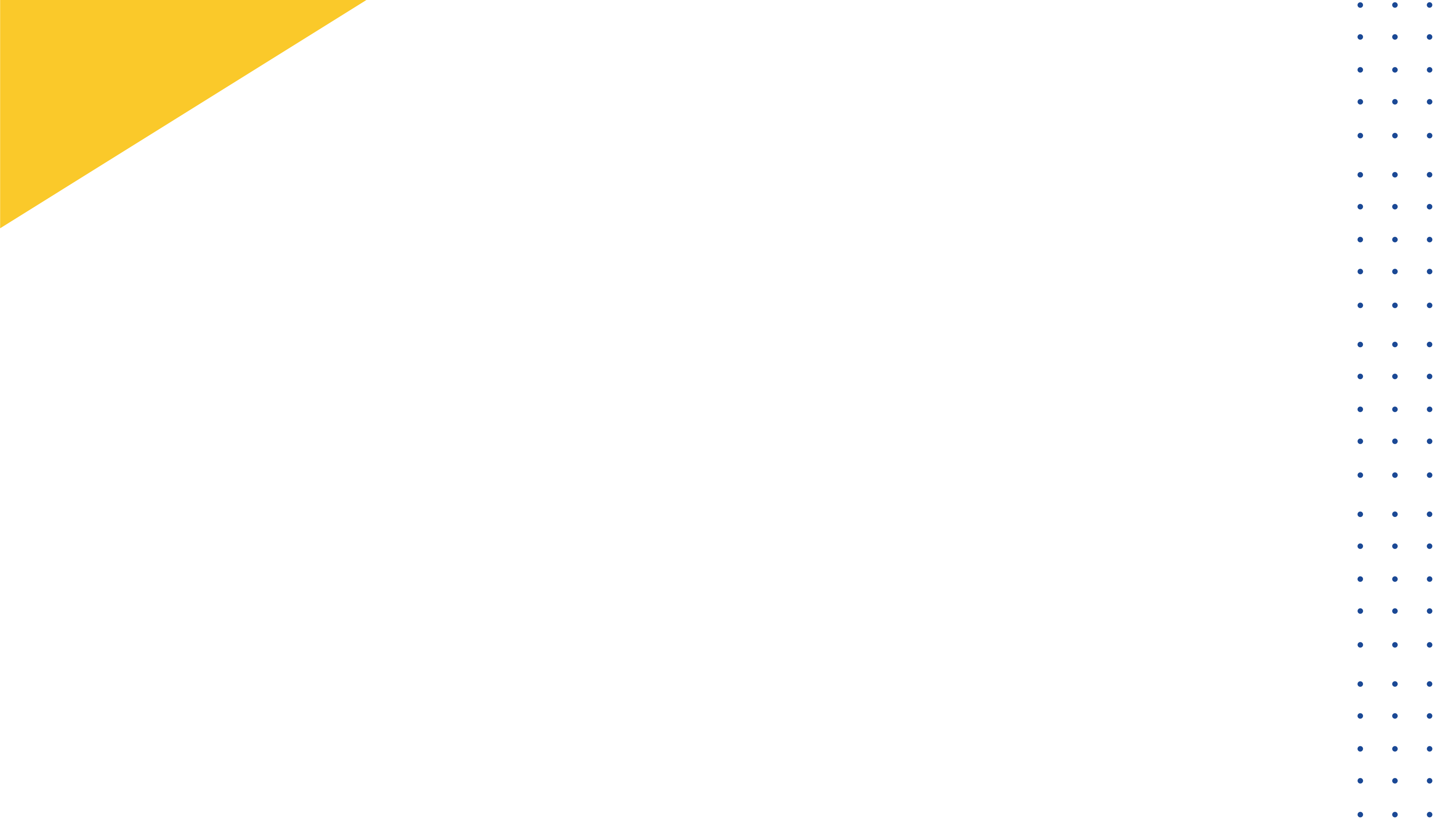 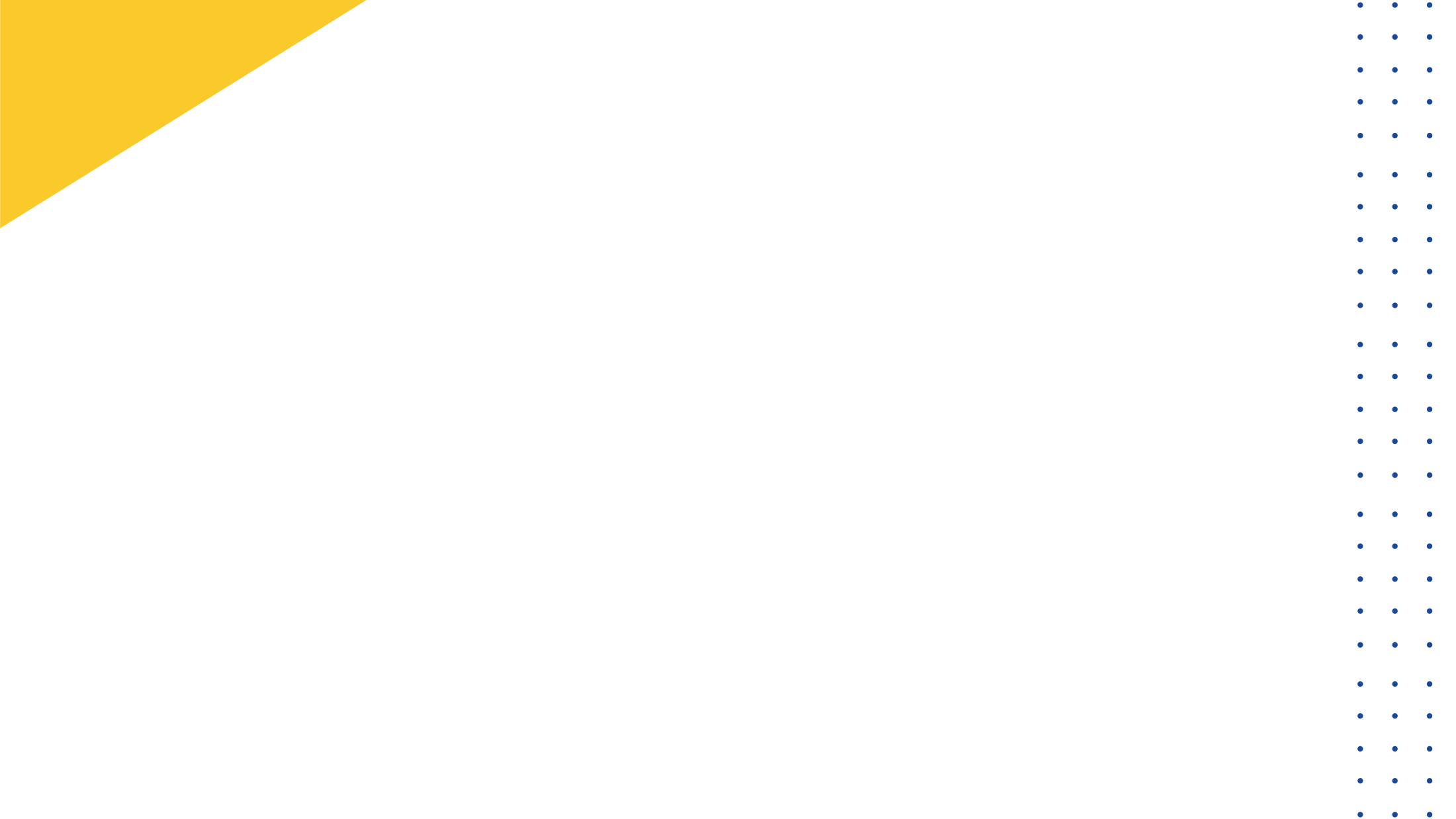 Тихон Иванович Абабков, выпуск-1933г., Уральский горно-металлургический техникум, группа-МЦМ.
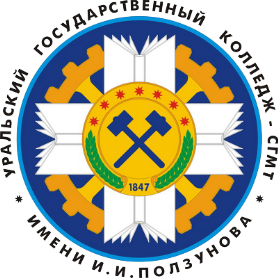 В 1938—1939 гг. — 1-й секретарь  Кировградского районного комитета    
  ВКП(б) (Свердловская область).  

В 1939—1940 годах — заведующий Сектором ЦК КП(б)Казахстана.

1940—06.1941 — первый секретарь  Лениногорского горкома партии.

26.06.1941—08.1943 г. — 1947 — секретарь ЦК Компартии Казахстана по цветной  
                                                            металлургии. 

08.1943-1945 — зам. секретаря ЦК Компартии Казахстана по цветной металлургии.

 1945—1947 гг.- зам. секретаря по металлургии — зав. отделом металлургии ЦК  
                            Компартии Казахстана.

1947—1952 — первый секретарь Карагандинского обкома партии.

9.12.1953—14.02.1958 — первый секретарь Магаданского обкома КПСС.

25.02.1956—17.10.1961 — член Центральной ревизионной комиссии КПСС
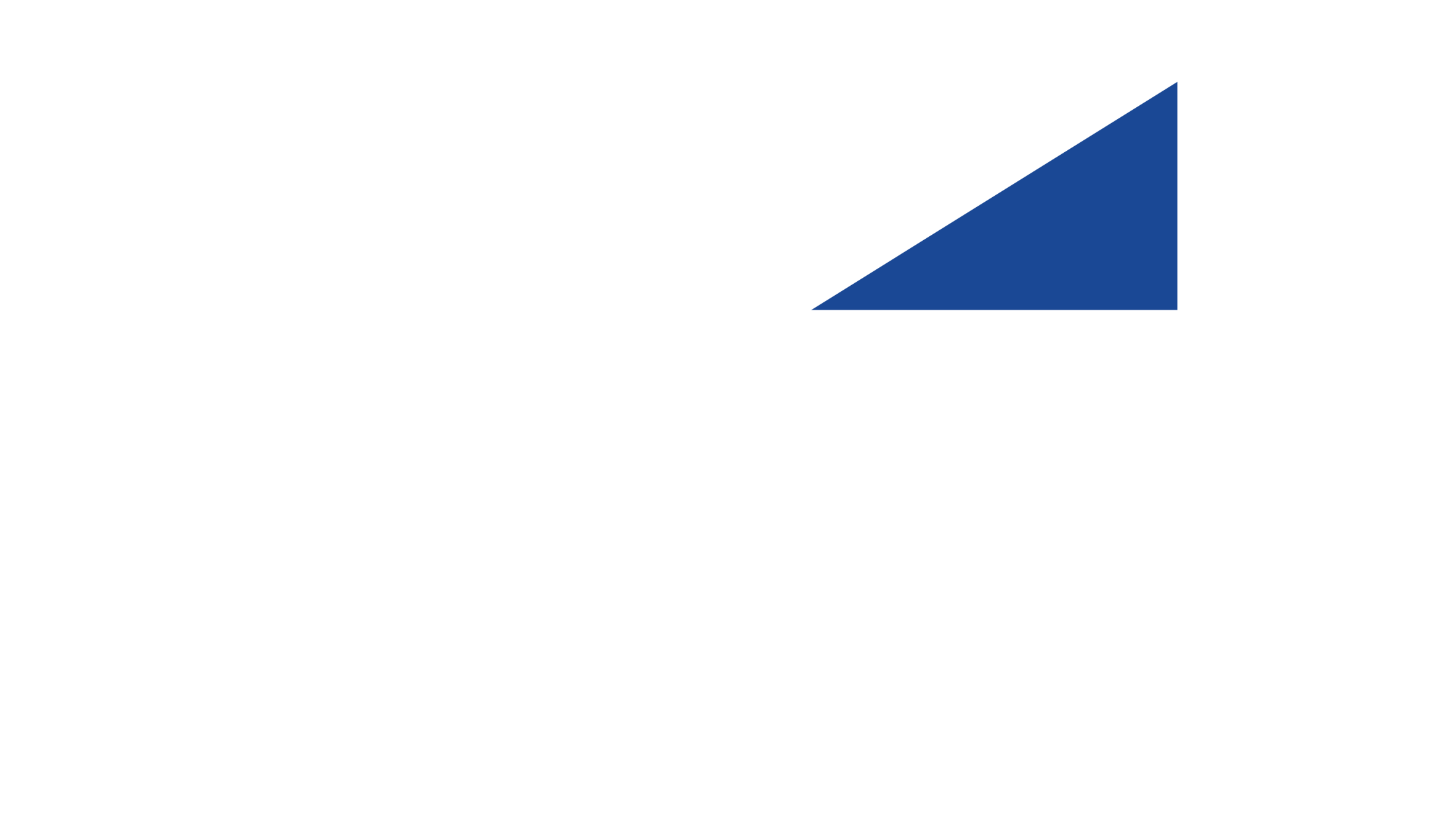 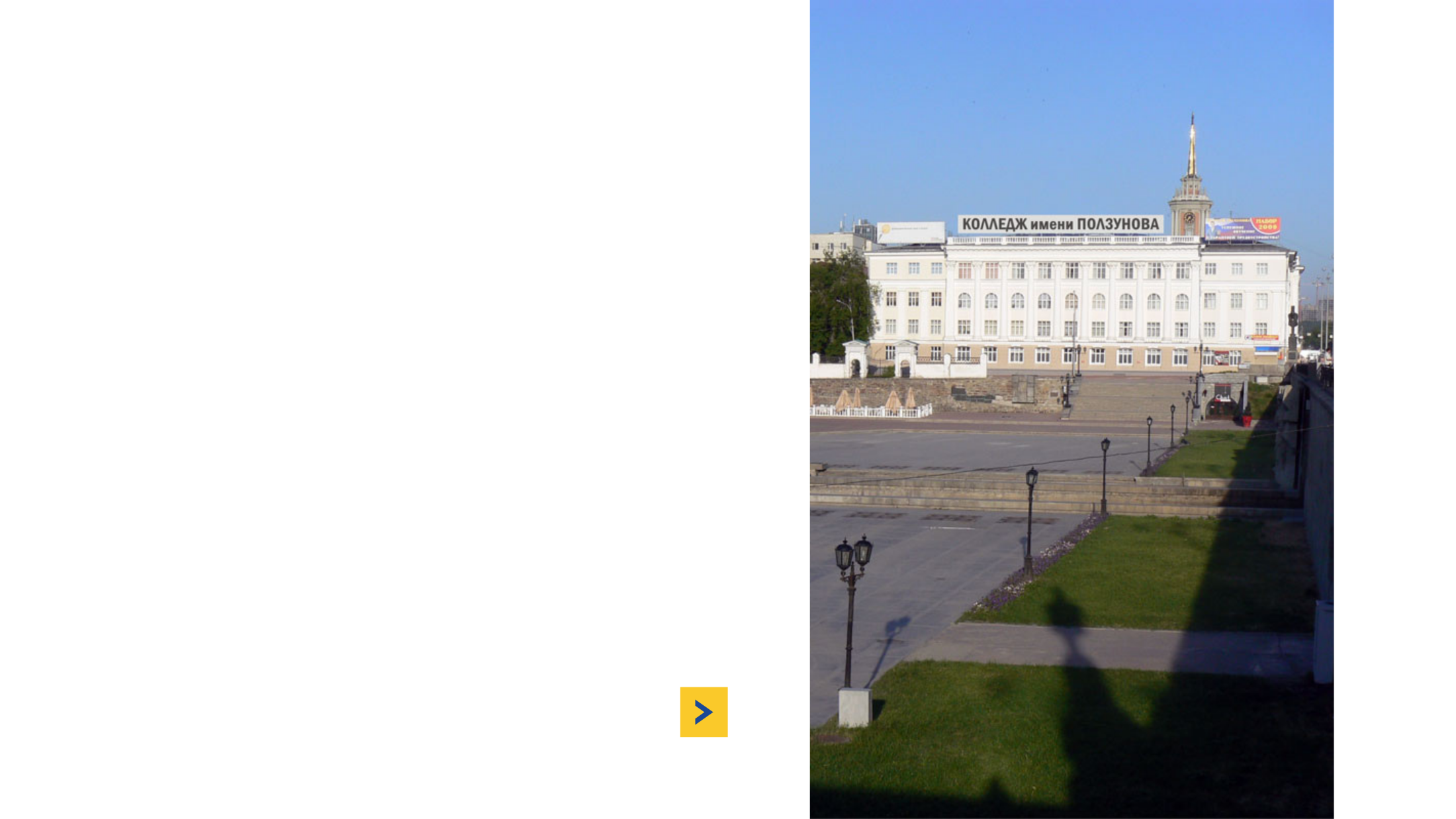 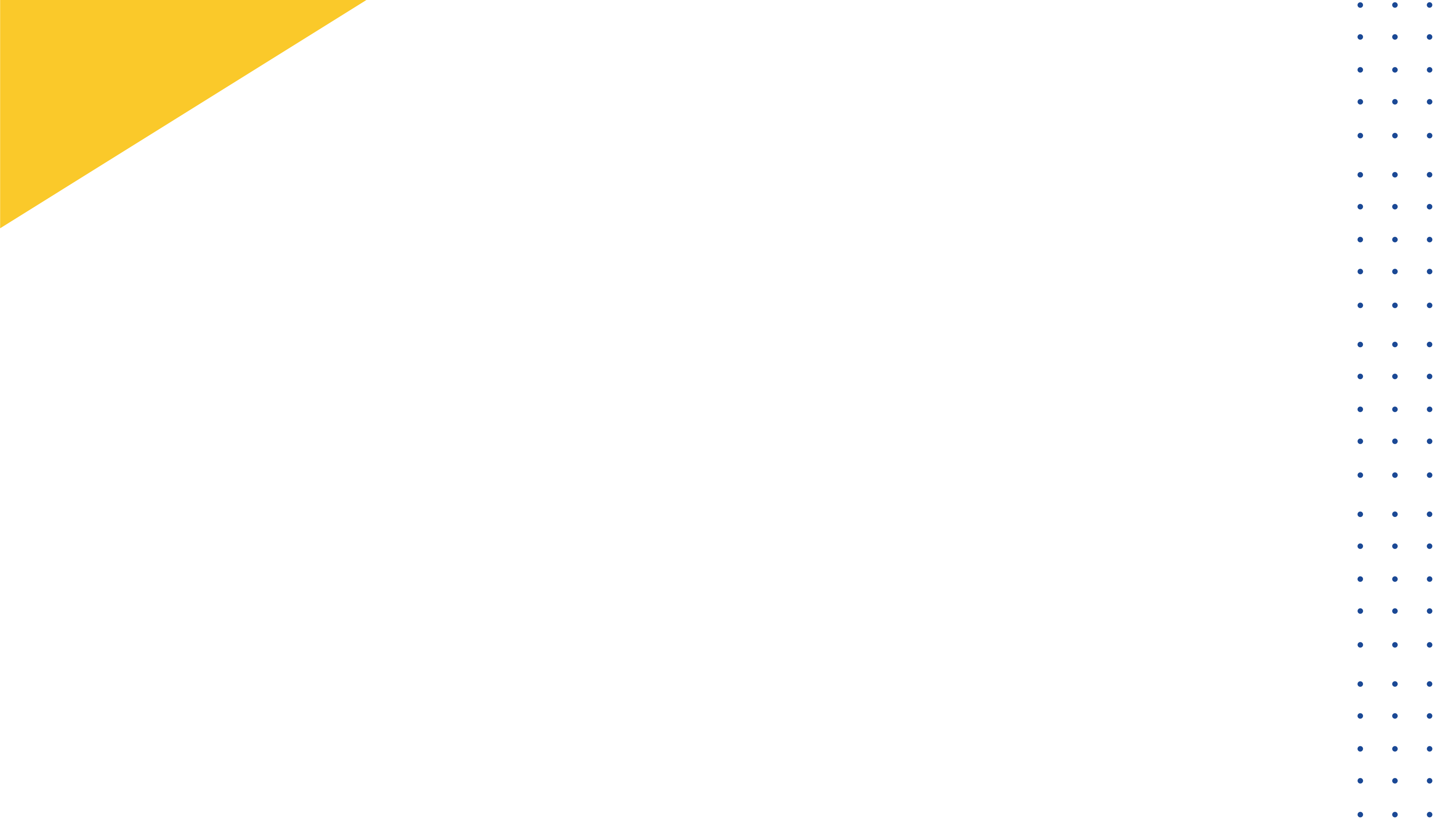 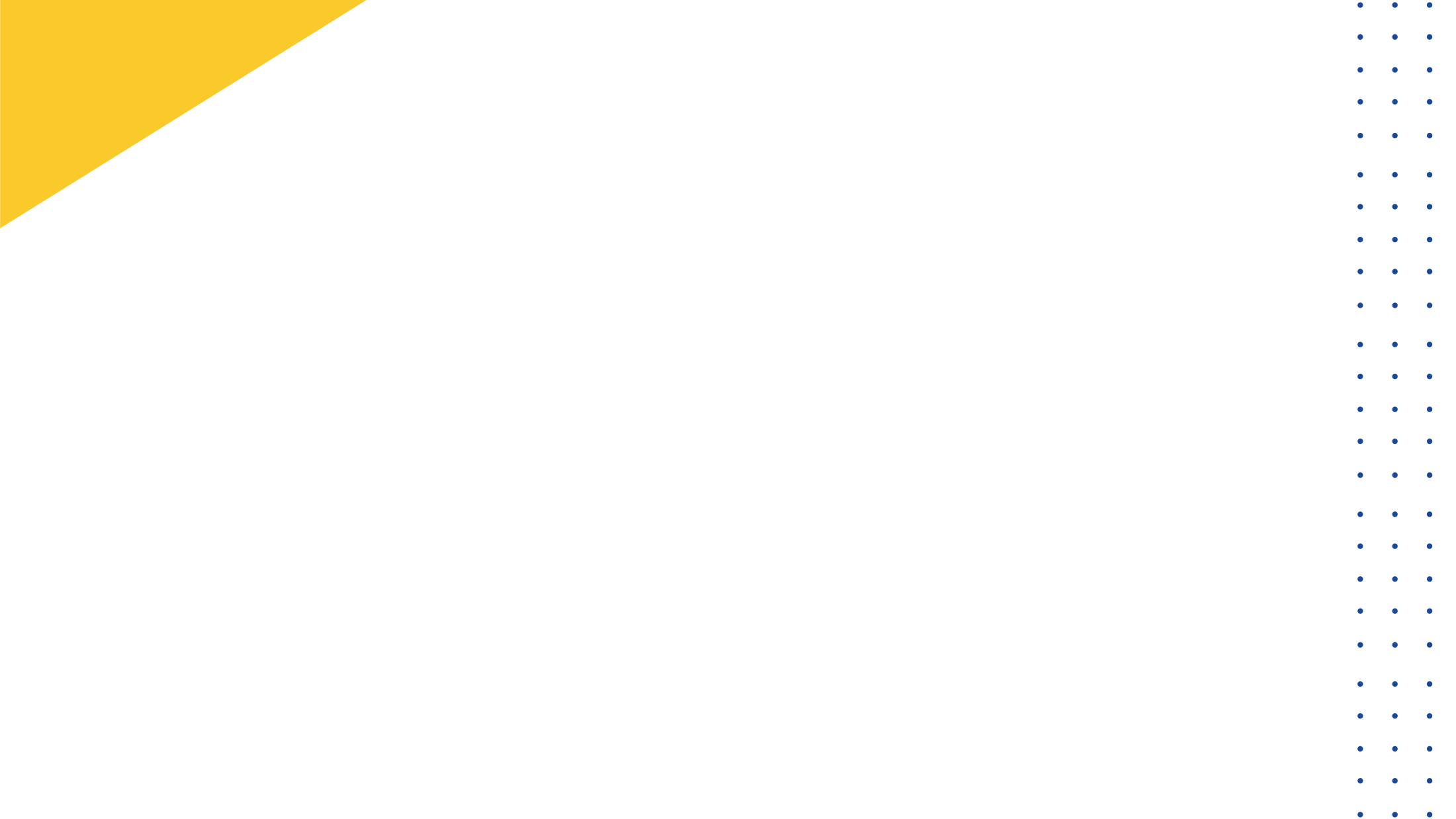 Василий Васильевич Гудков , выпуск-1953г., группа-Председатель горисполкома  г. Свердловска с 1960г.
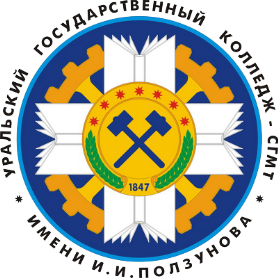 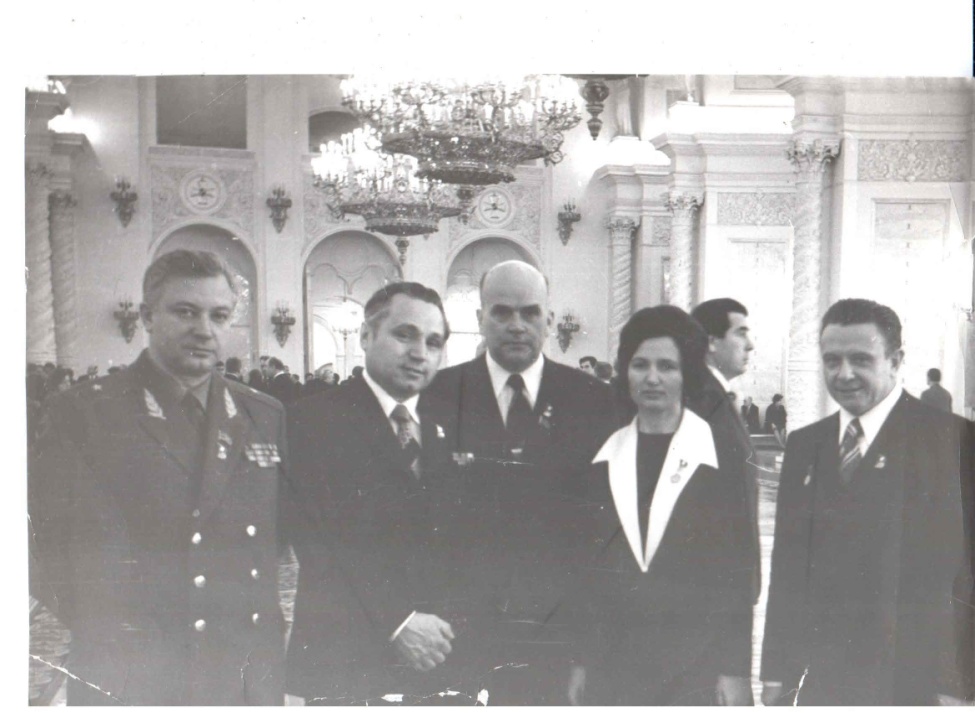 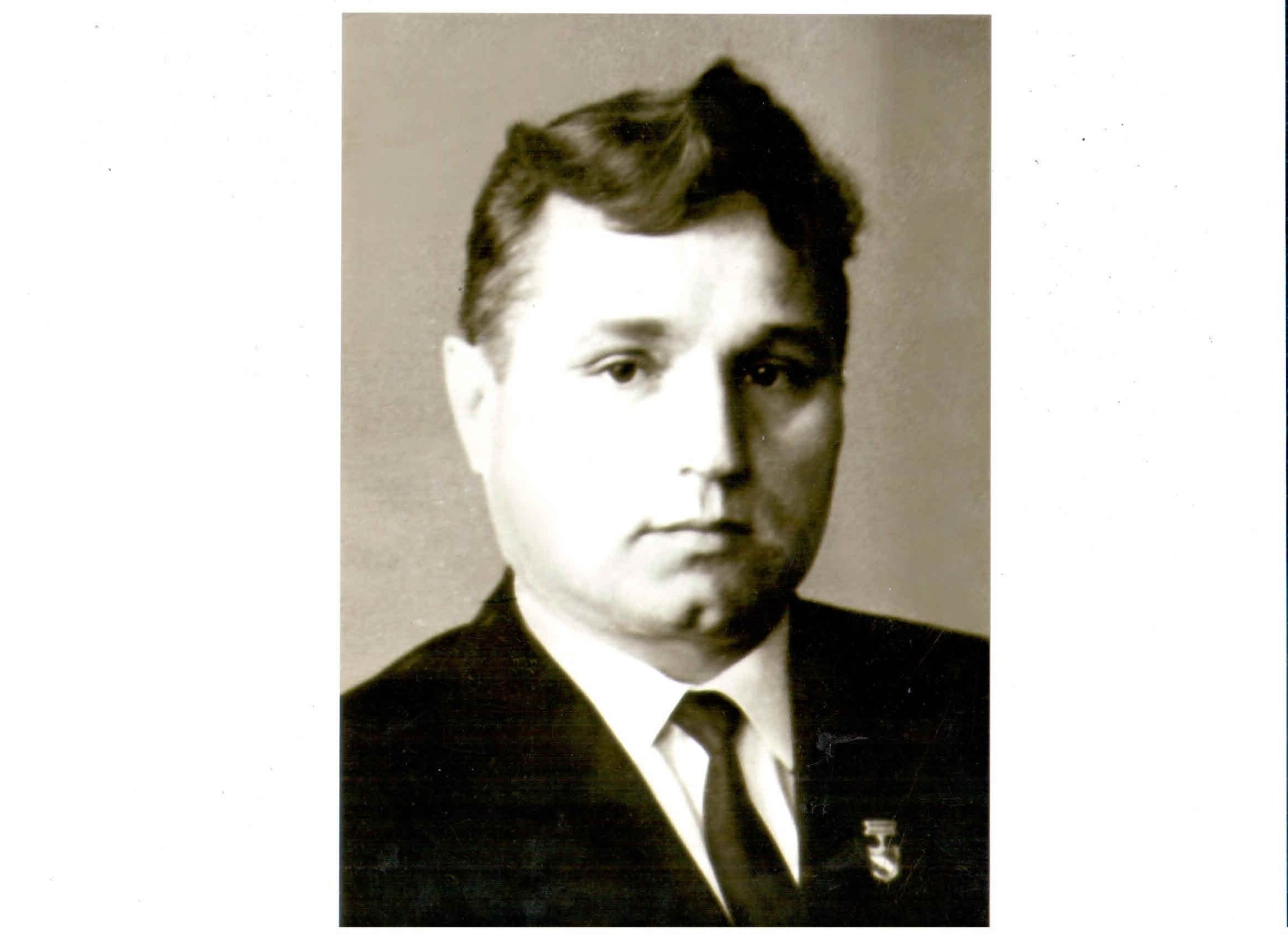 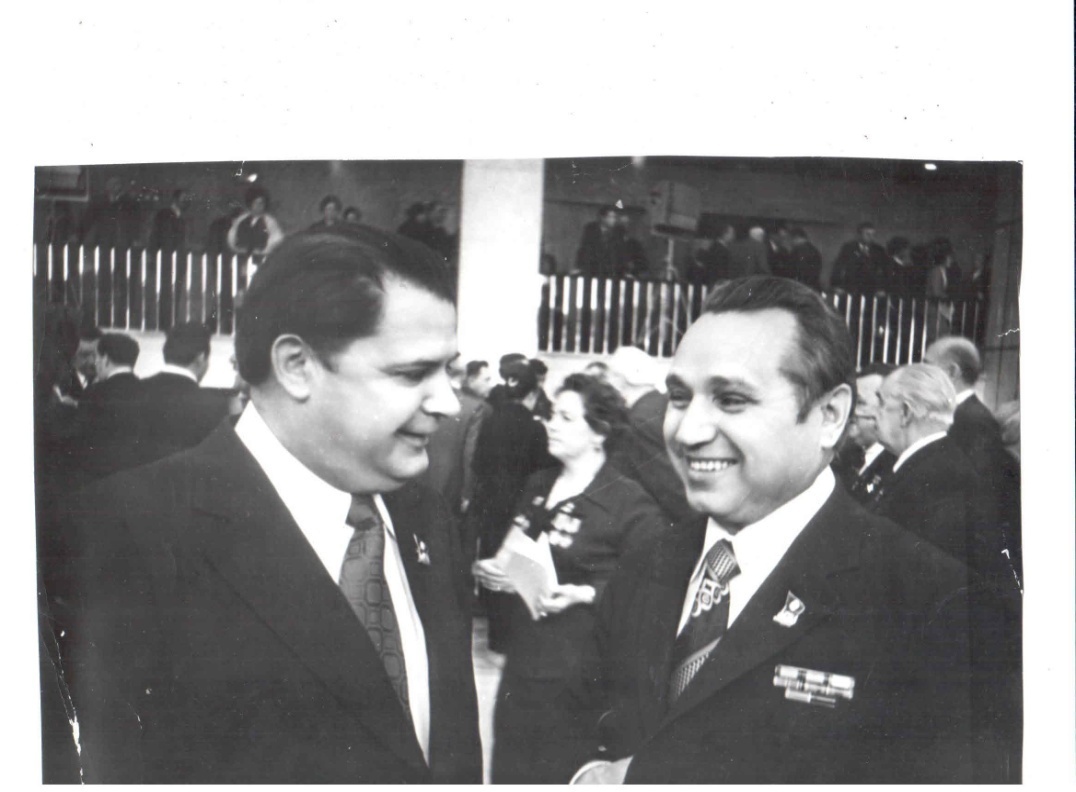 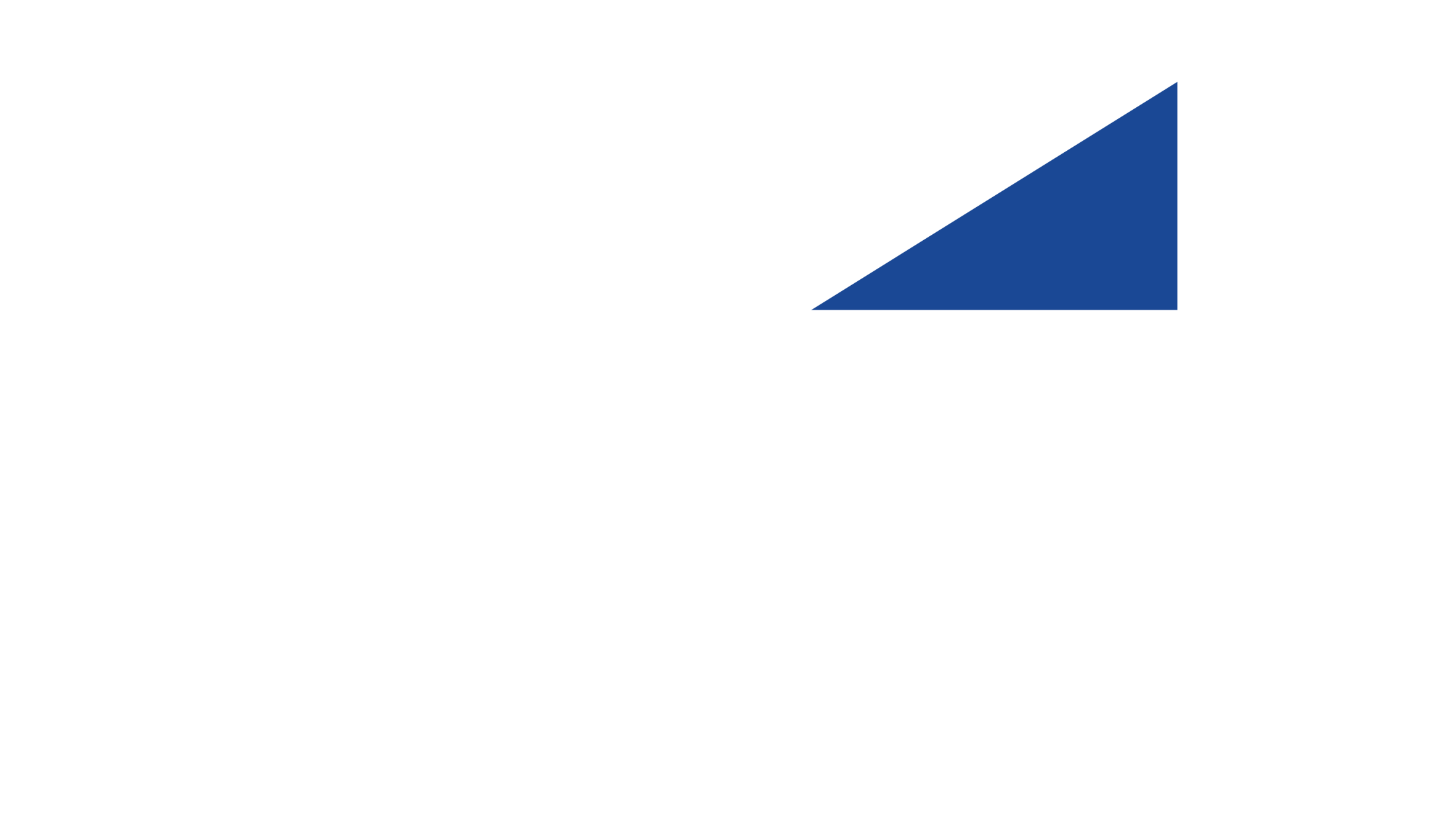 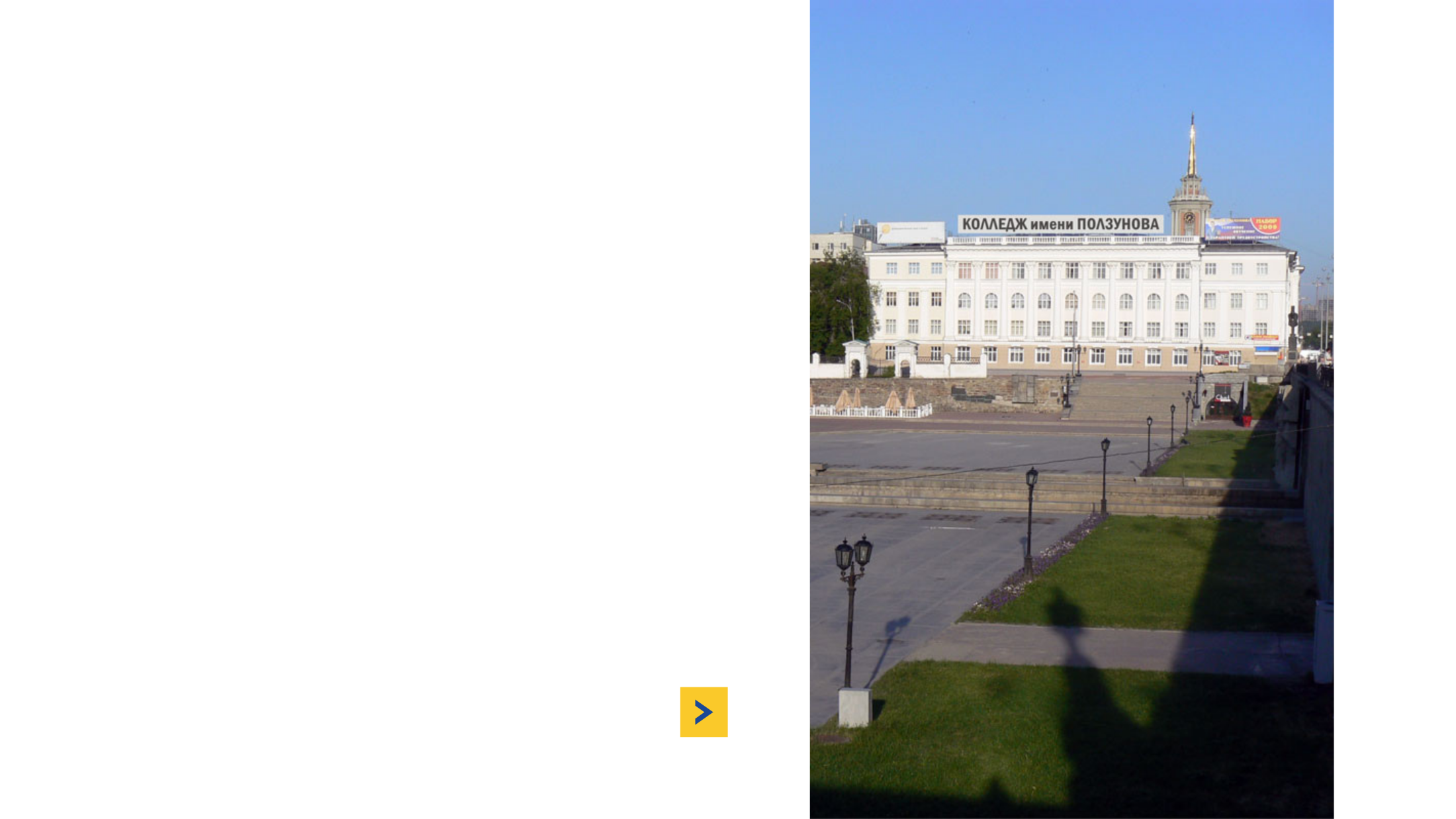 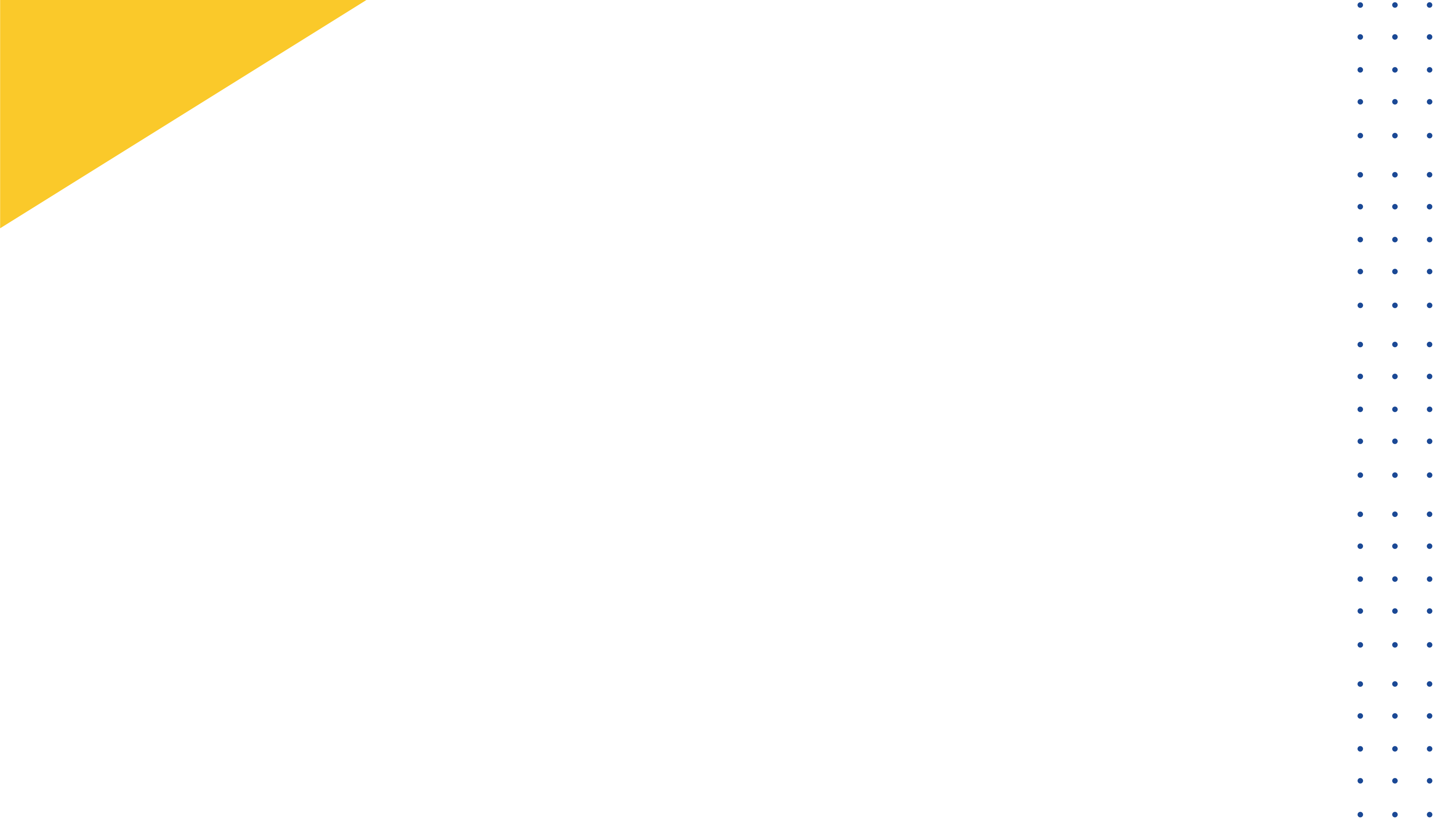 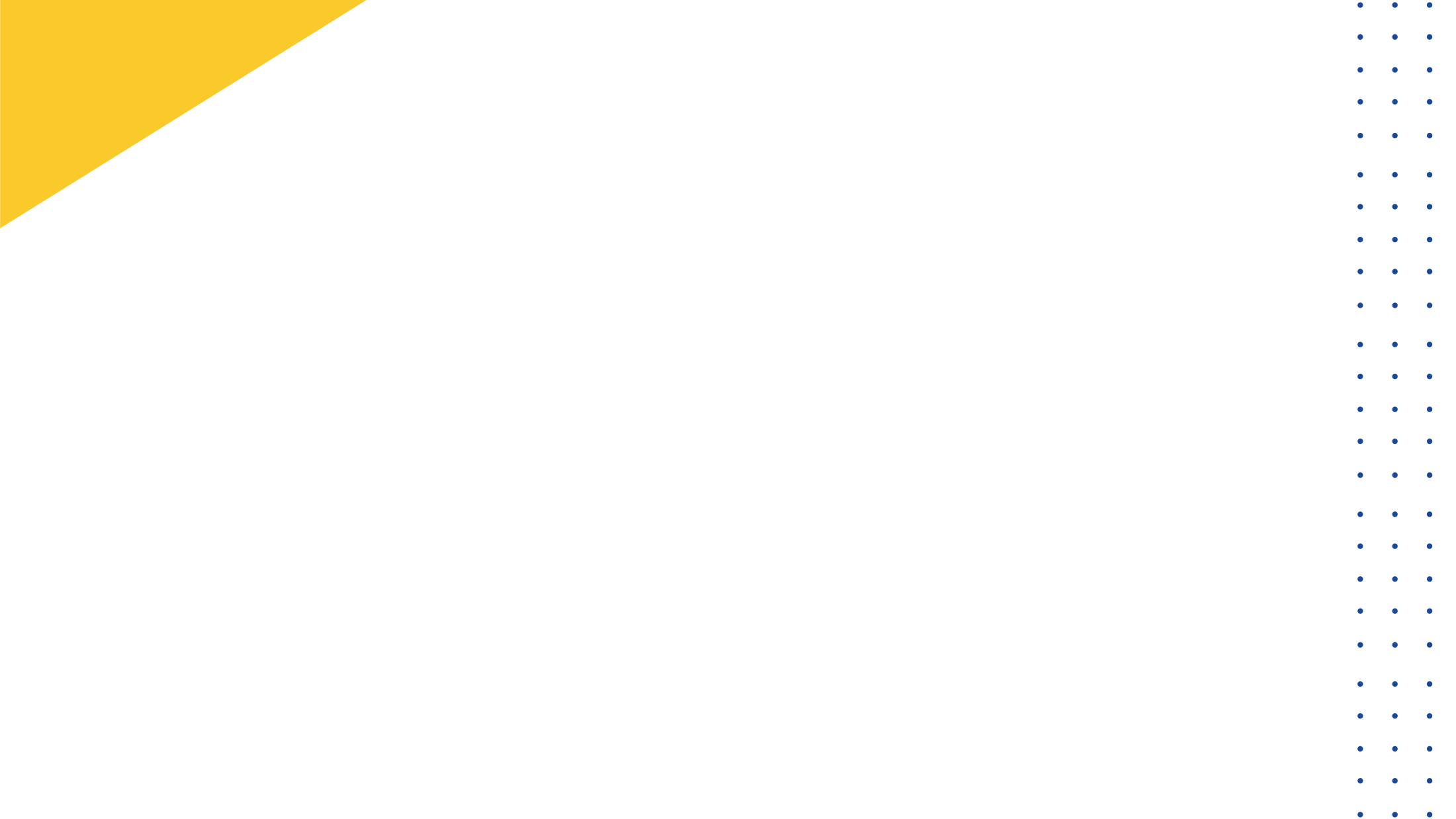 Бикбов Равиль Зуфарович, выпуск-1967г., группа-КИПб.1990-1992 - генеральный директор Свердловской хозяйственной Ассоциации "Европа-Азия"; 1992-1995 - президент Союза ученых, предпринимателей и промышленников Урала "Якташ» с 1996 г. - постоянный представитель Республики Татарстан в Уральском регионе
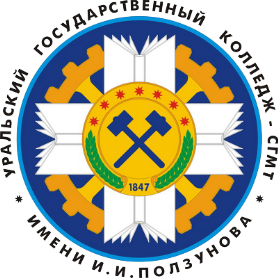 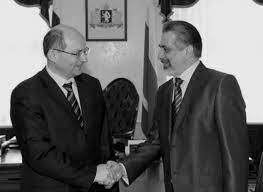 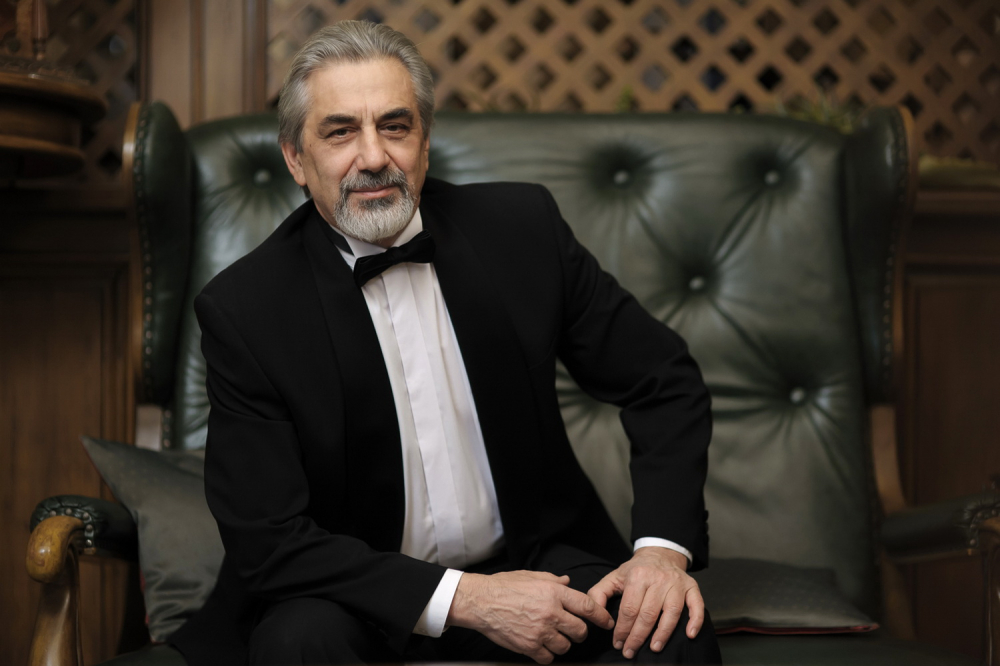 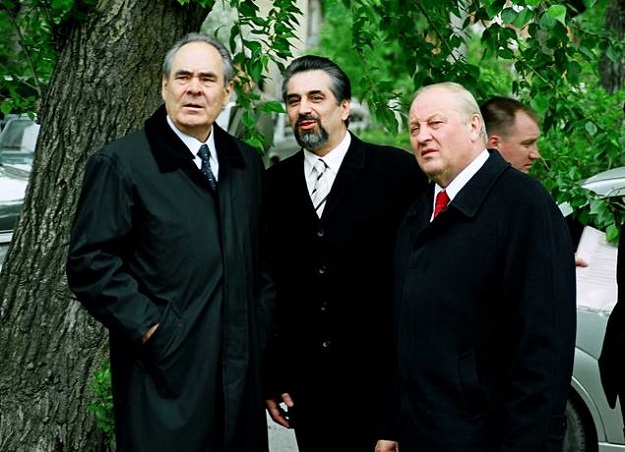 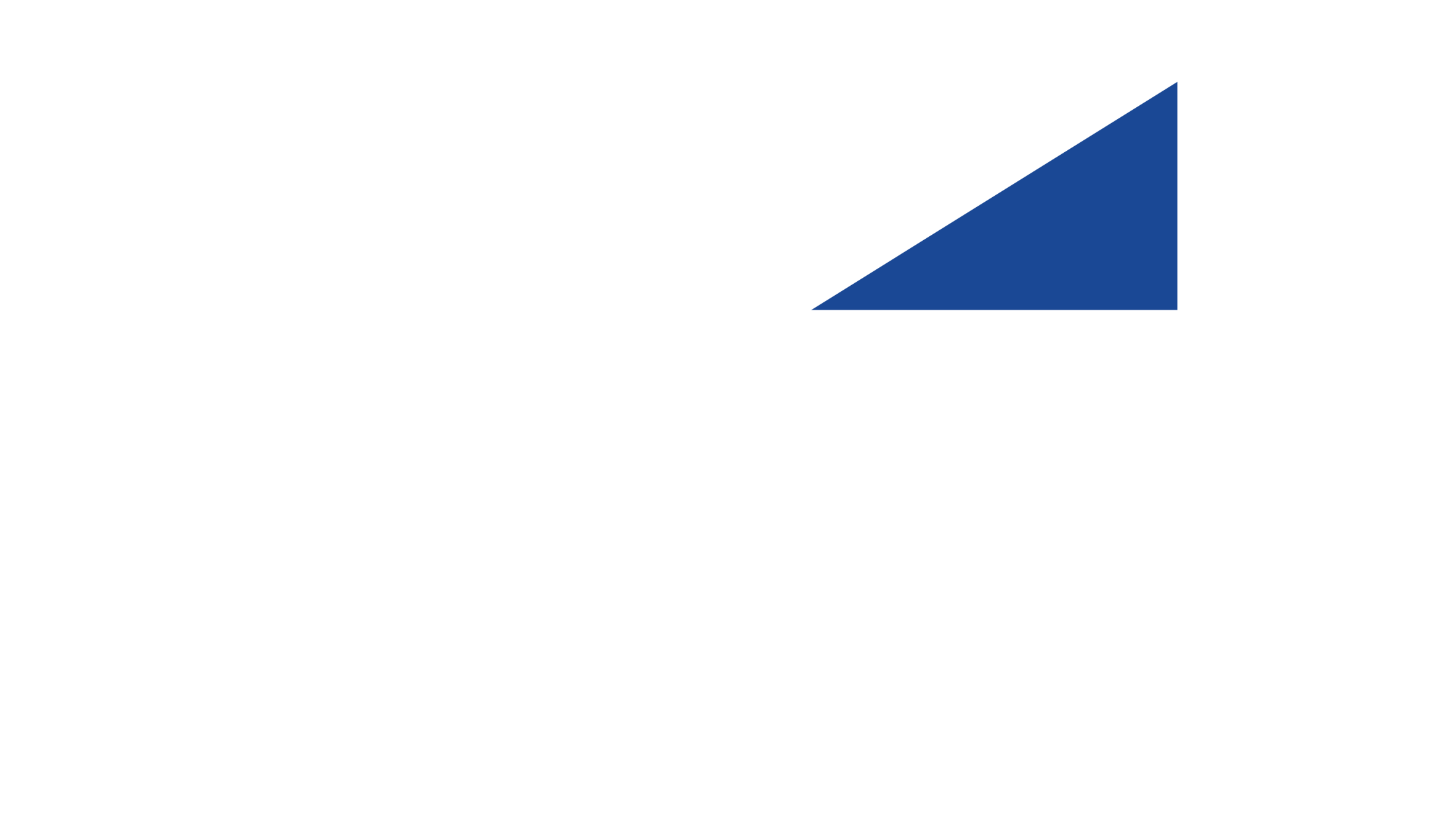 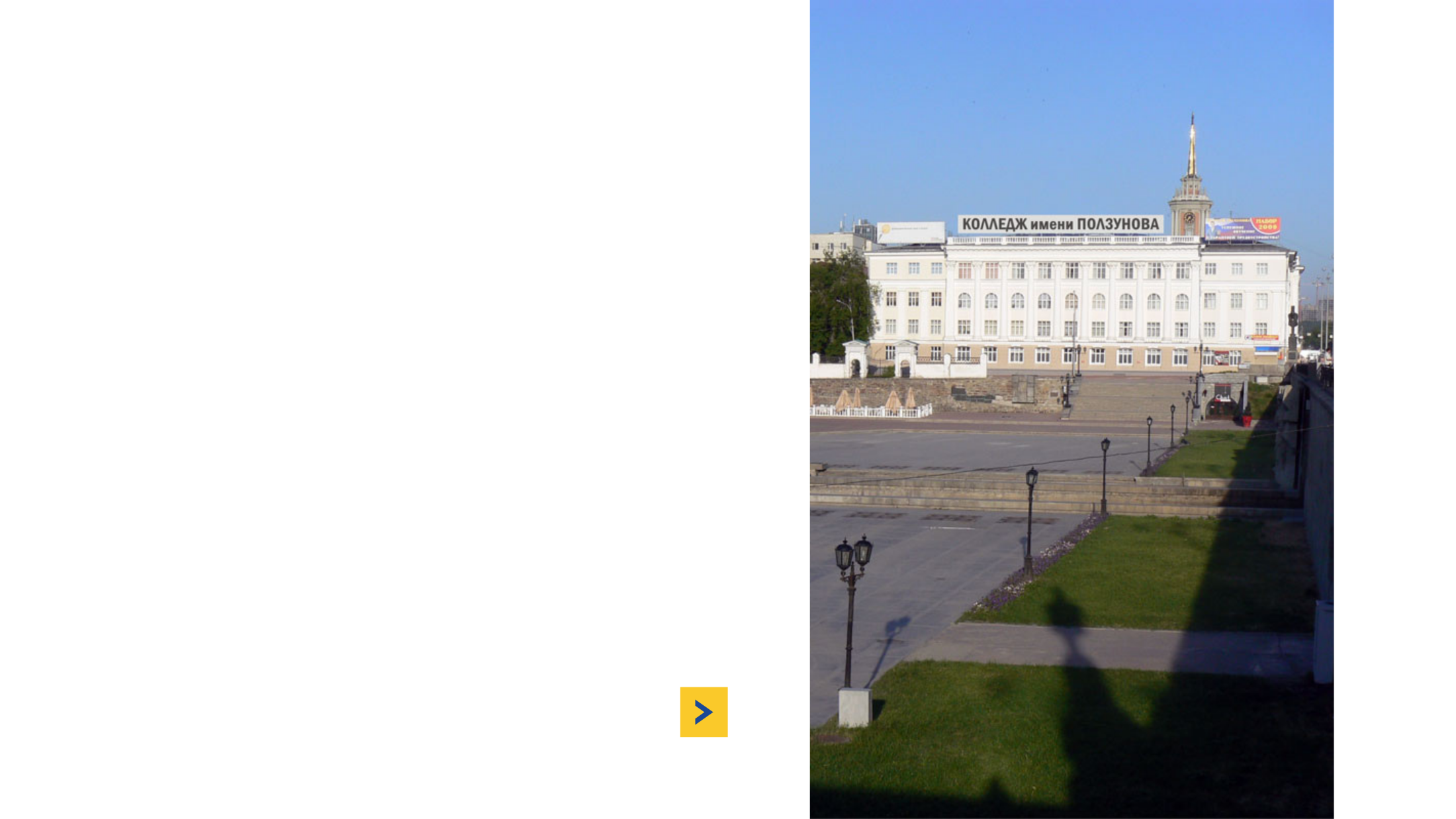 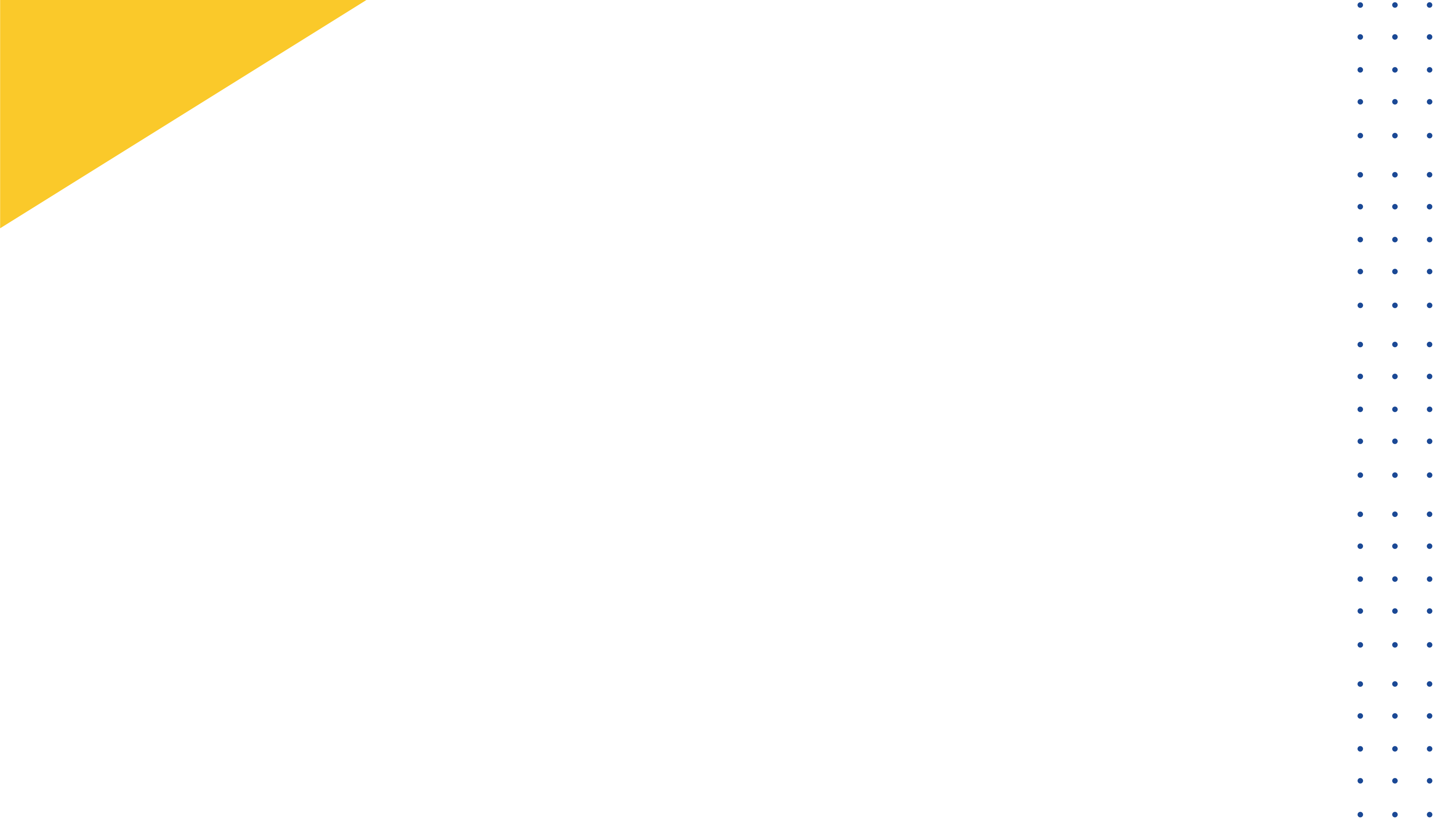 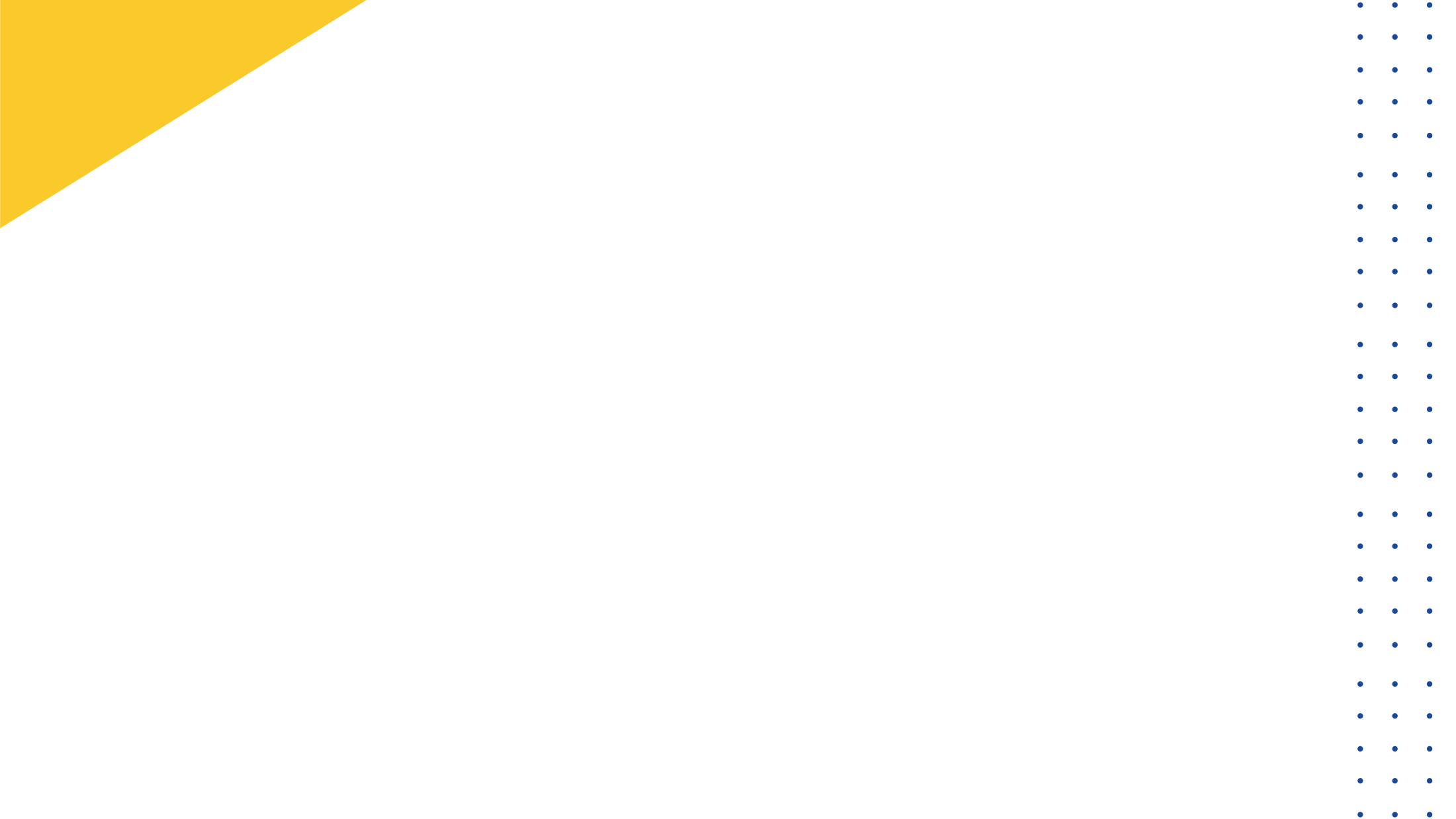 Кудрявцев Е.Е., выпускник 1968 г., группа  МТЦМ.Начальник отдела администрации  Свердловской области.
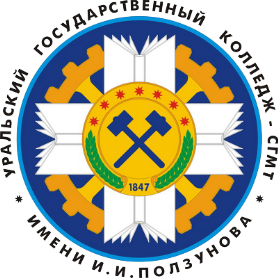 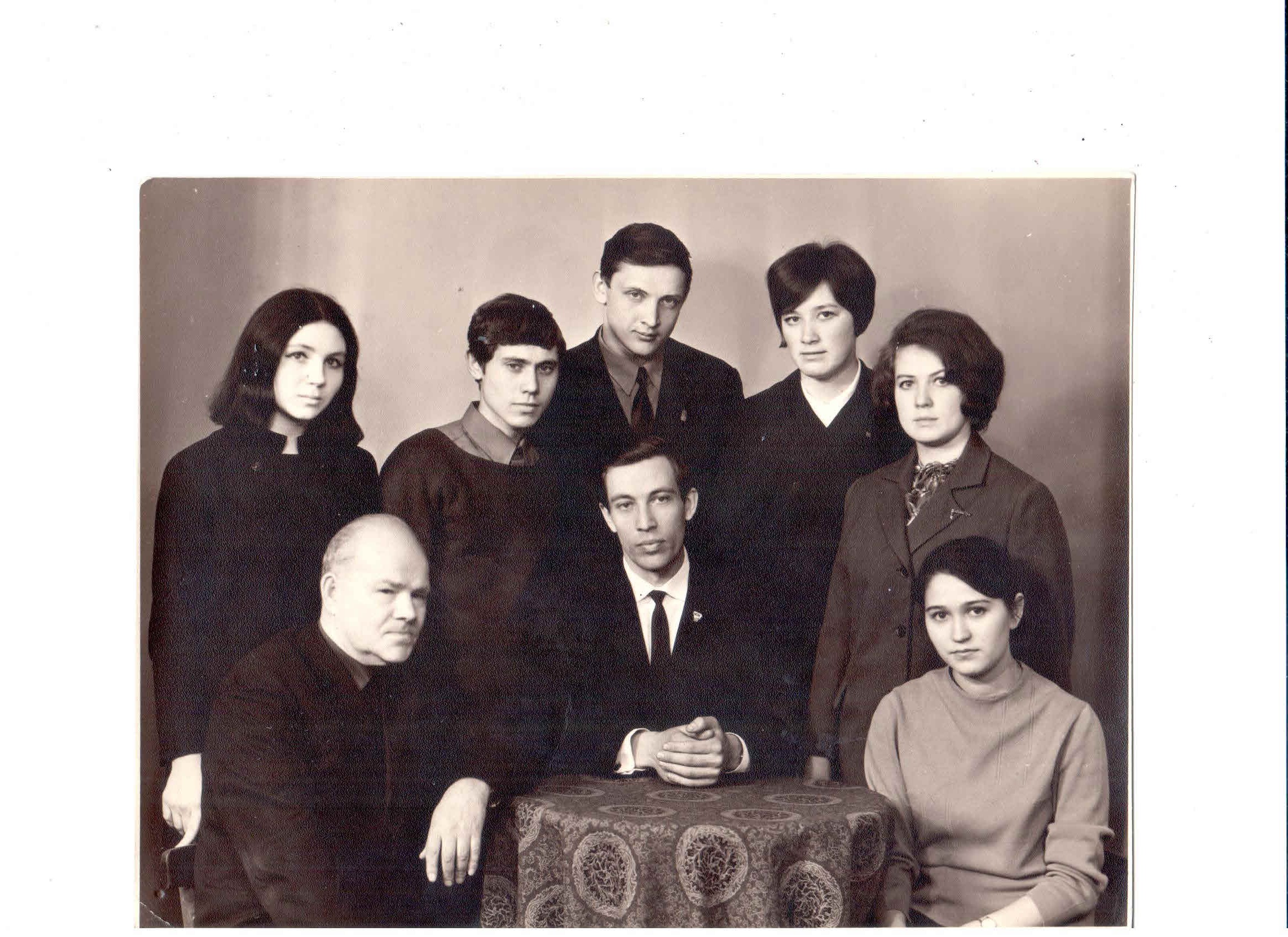 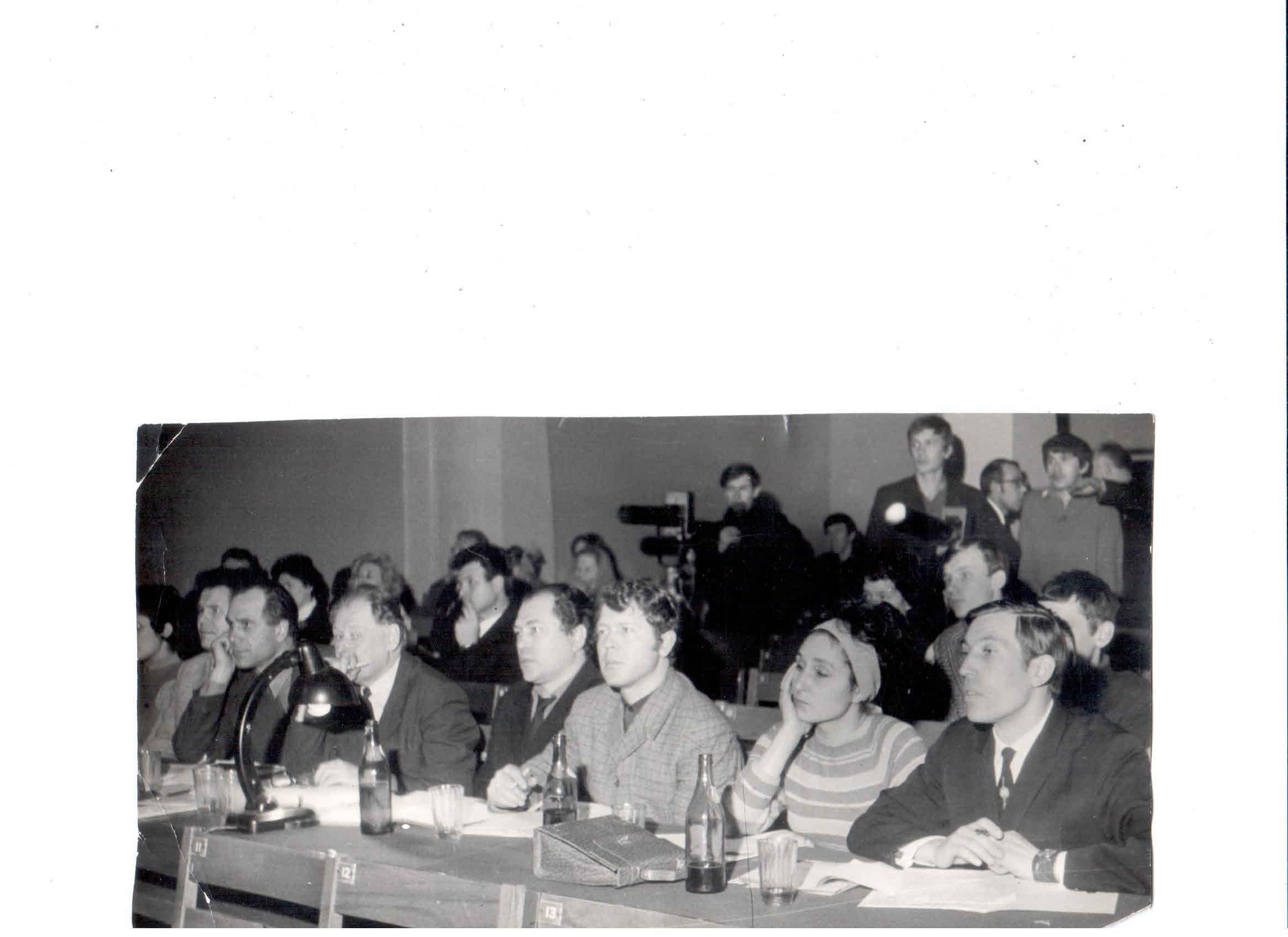 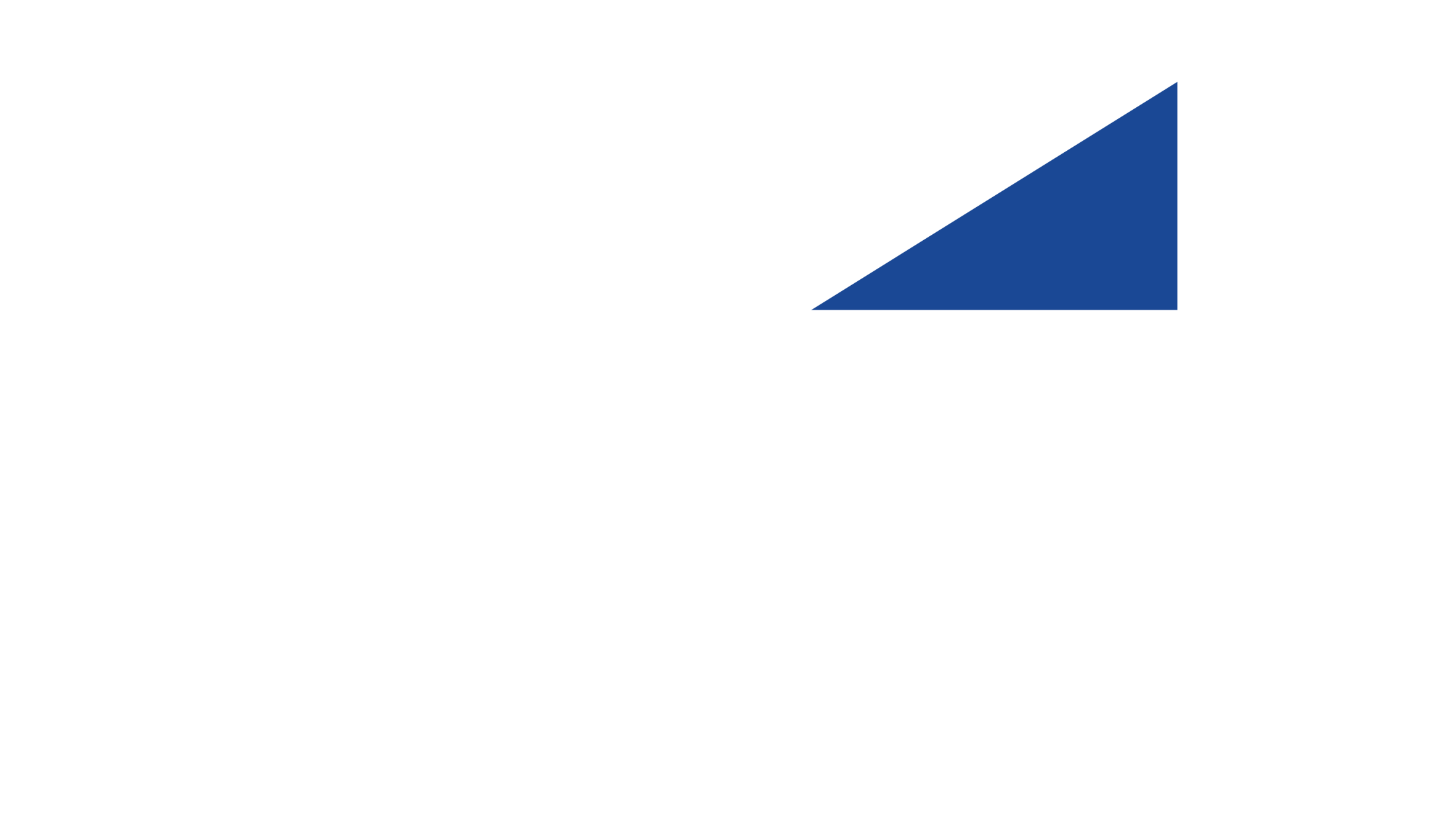 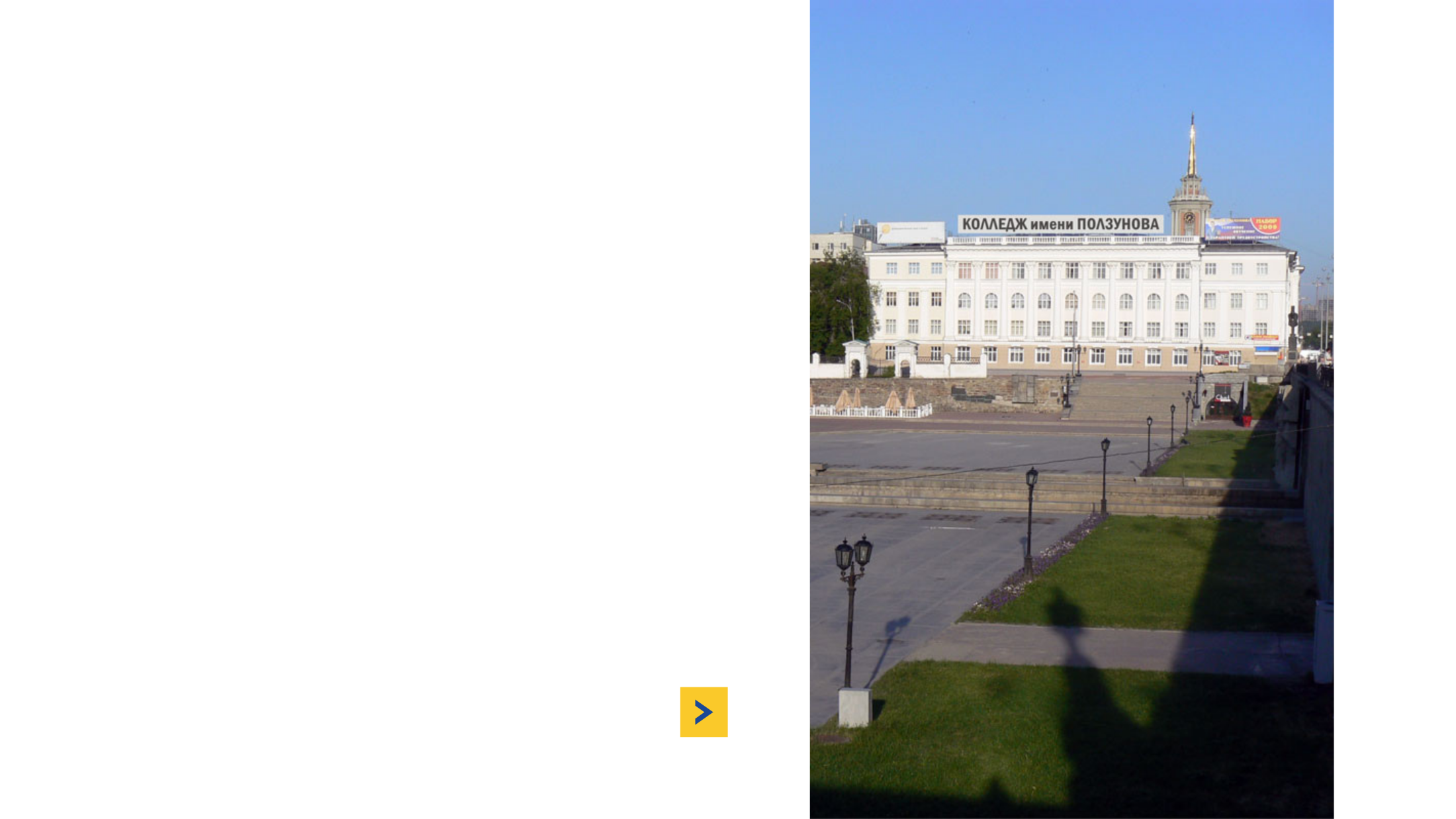 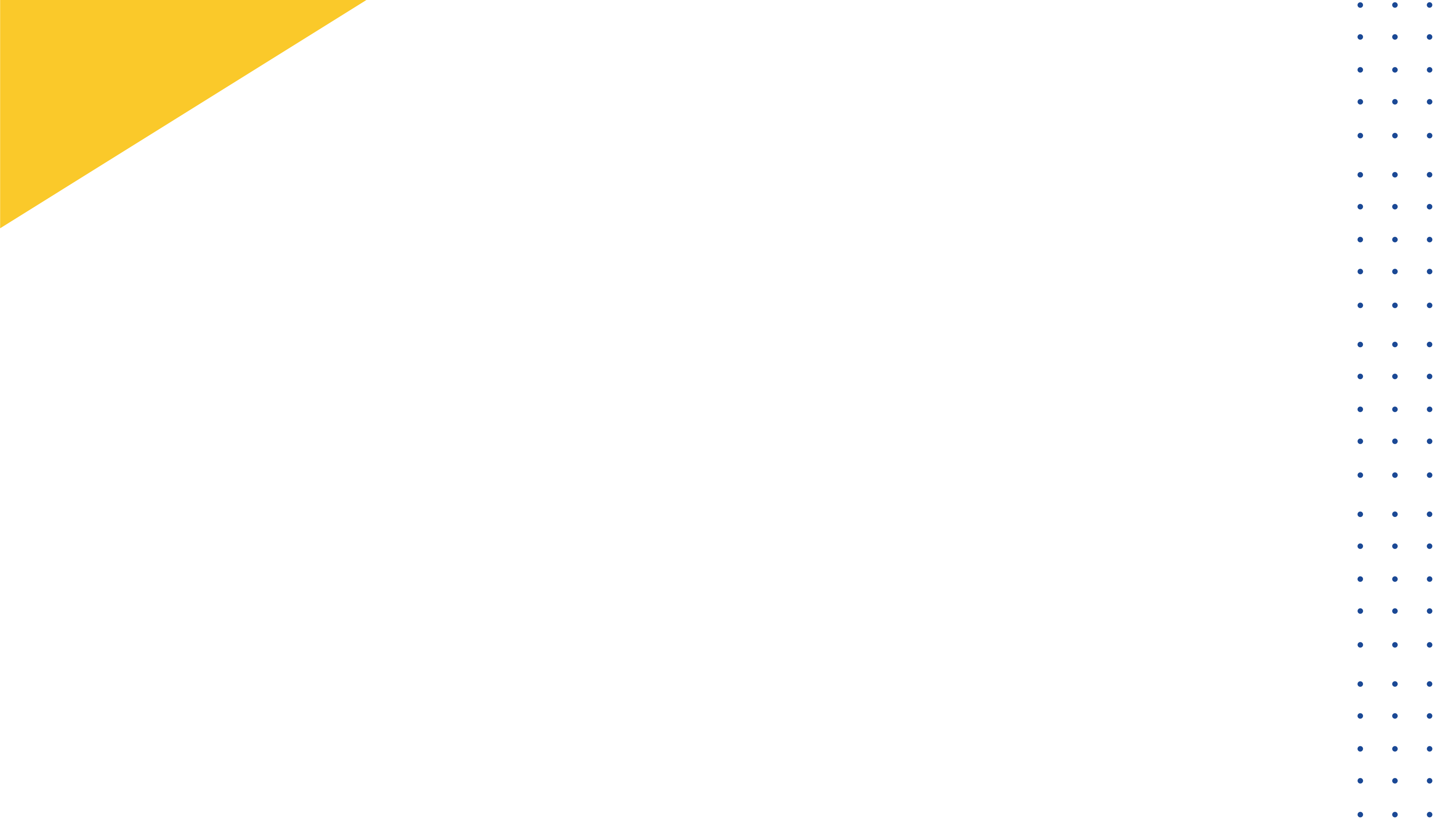 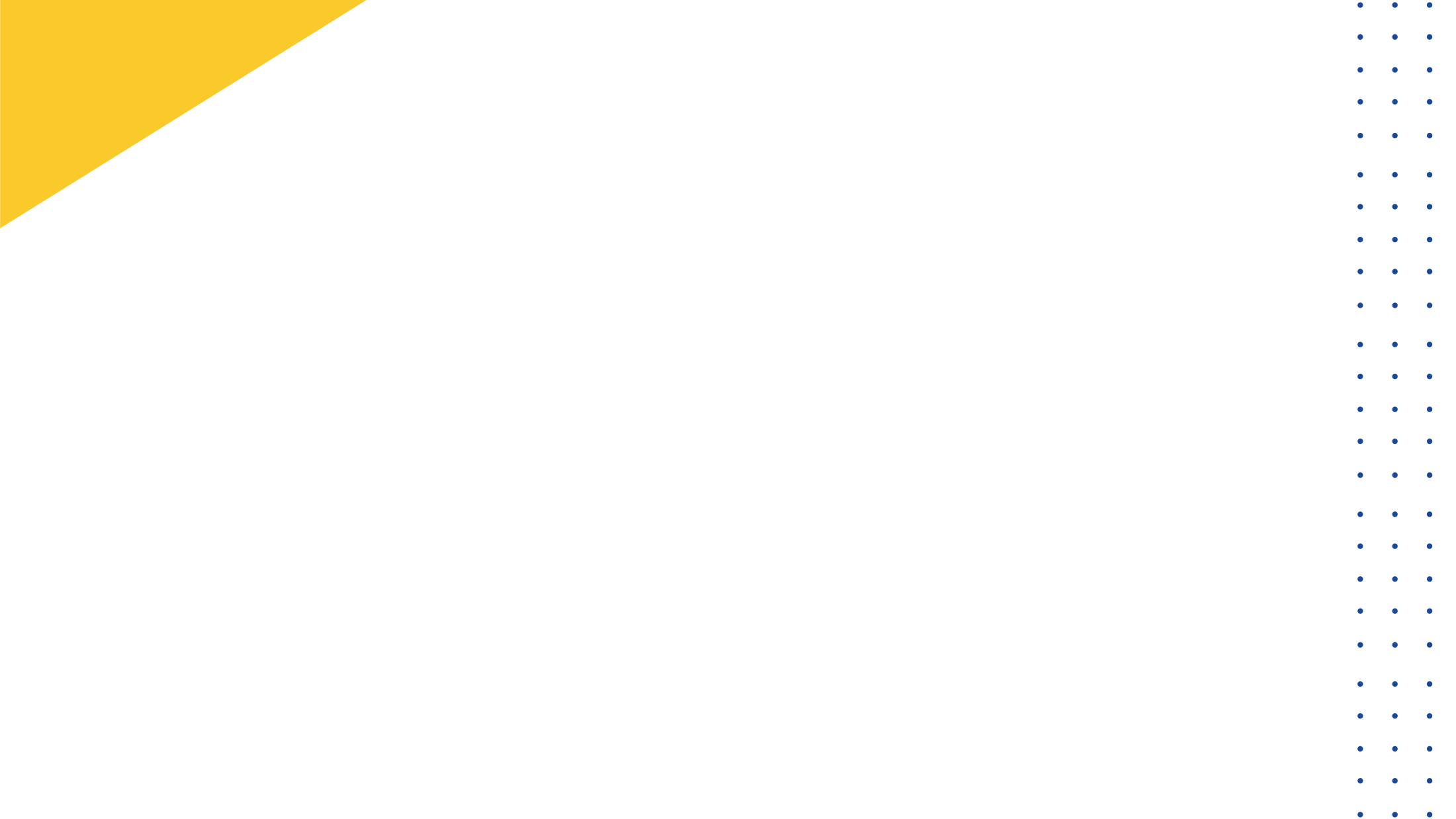 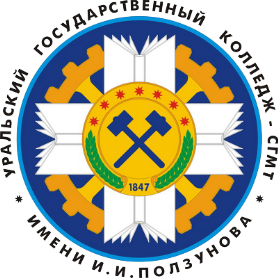 Светлана Николаевна Гвоздева,  выпуск -1969г., группа-ППМП; Депутат  Государственной Думы от Свердловской области.Заместитель председателя комитета по экономической политике
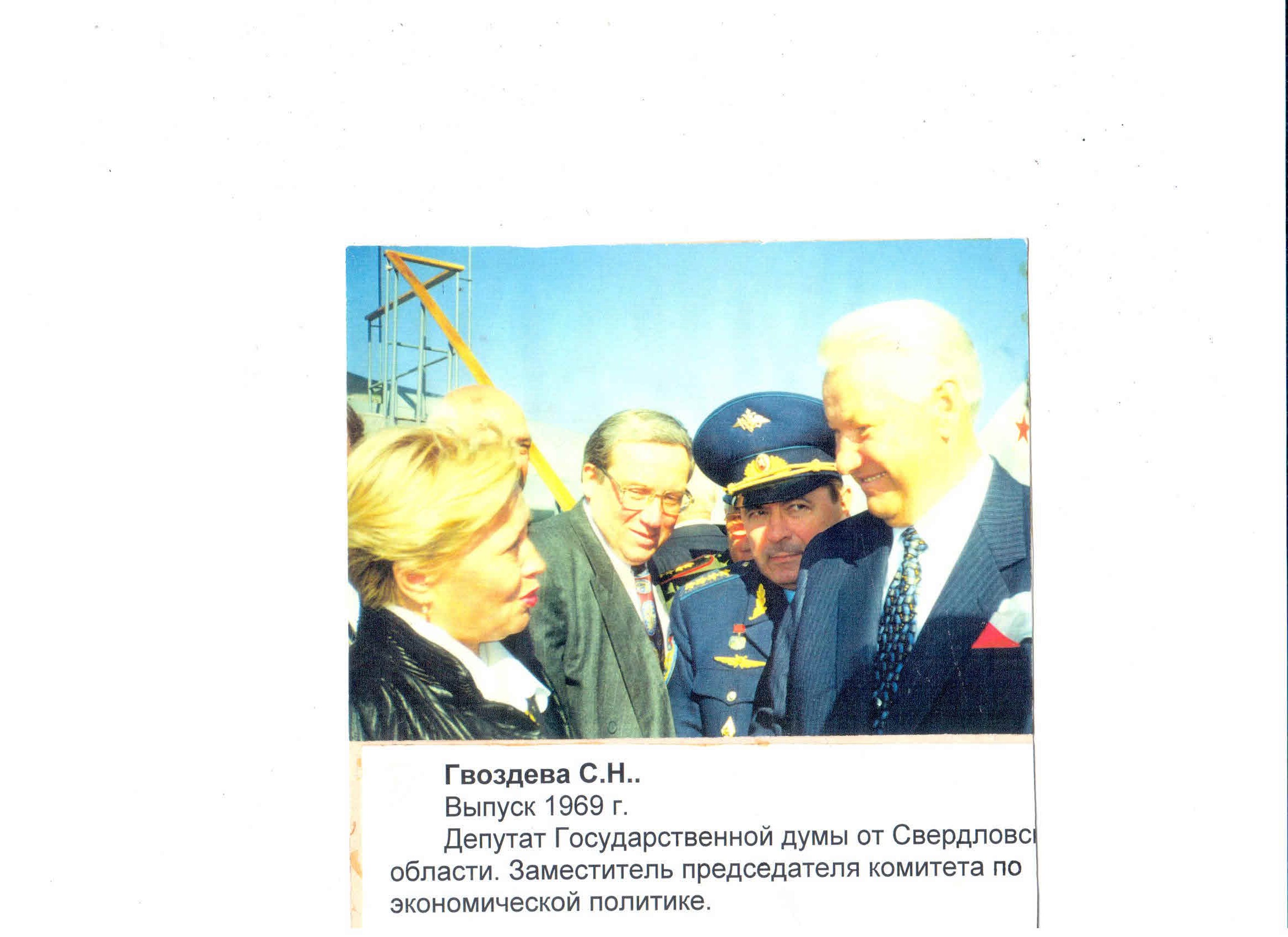 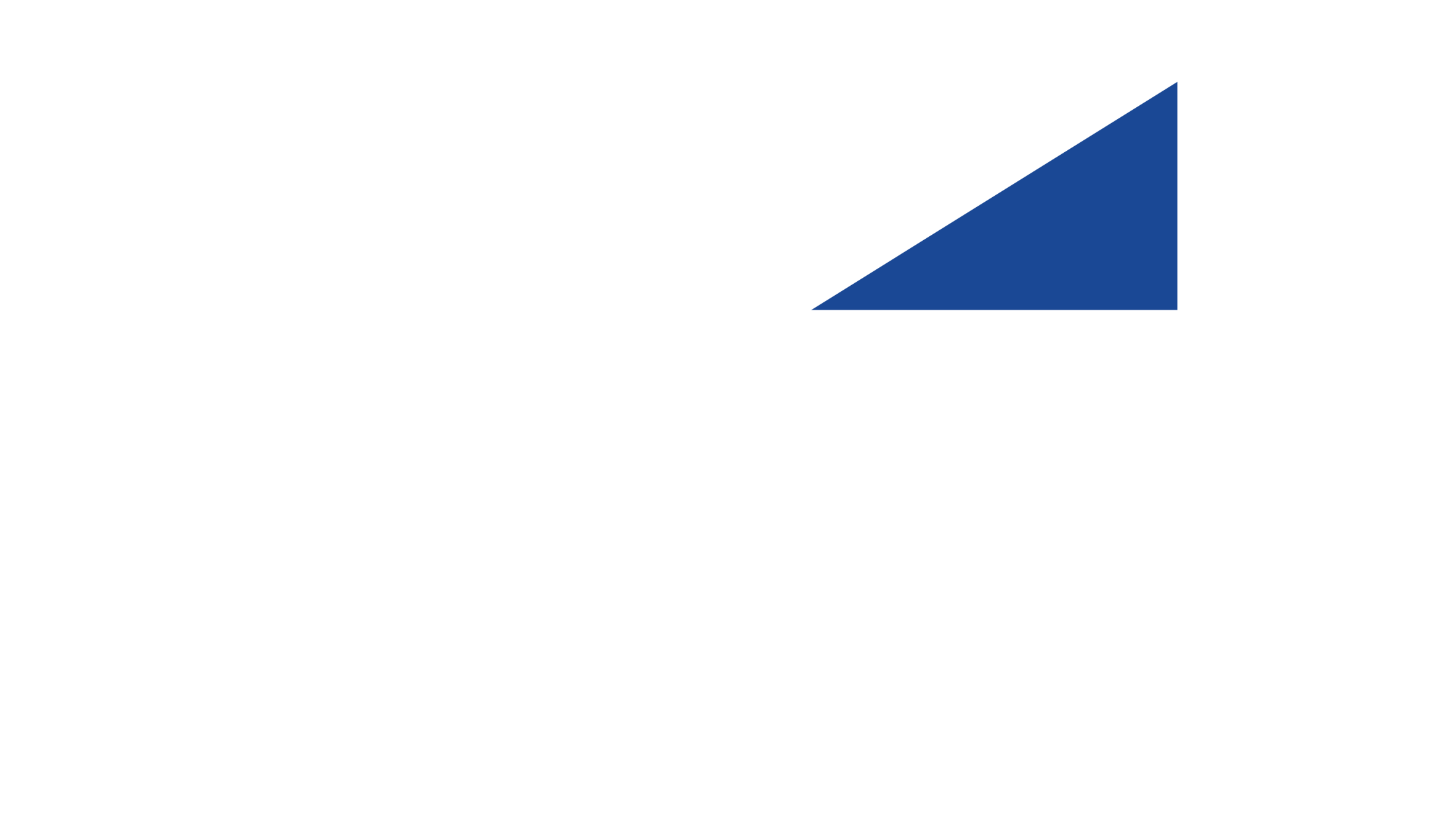 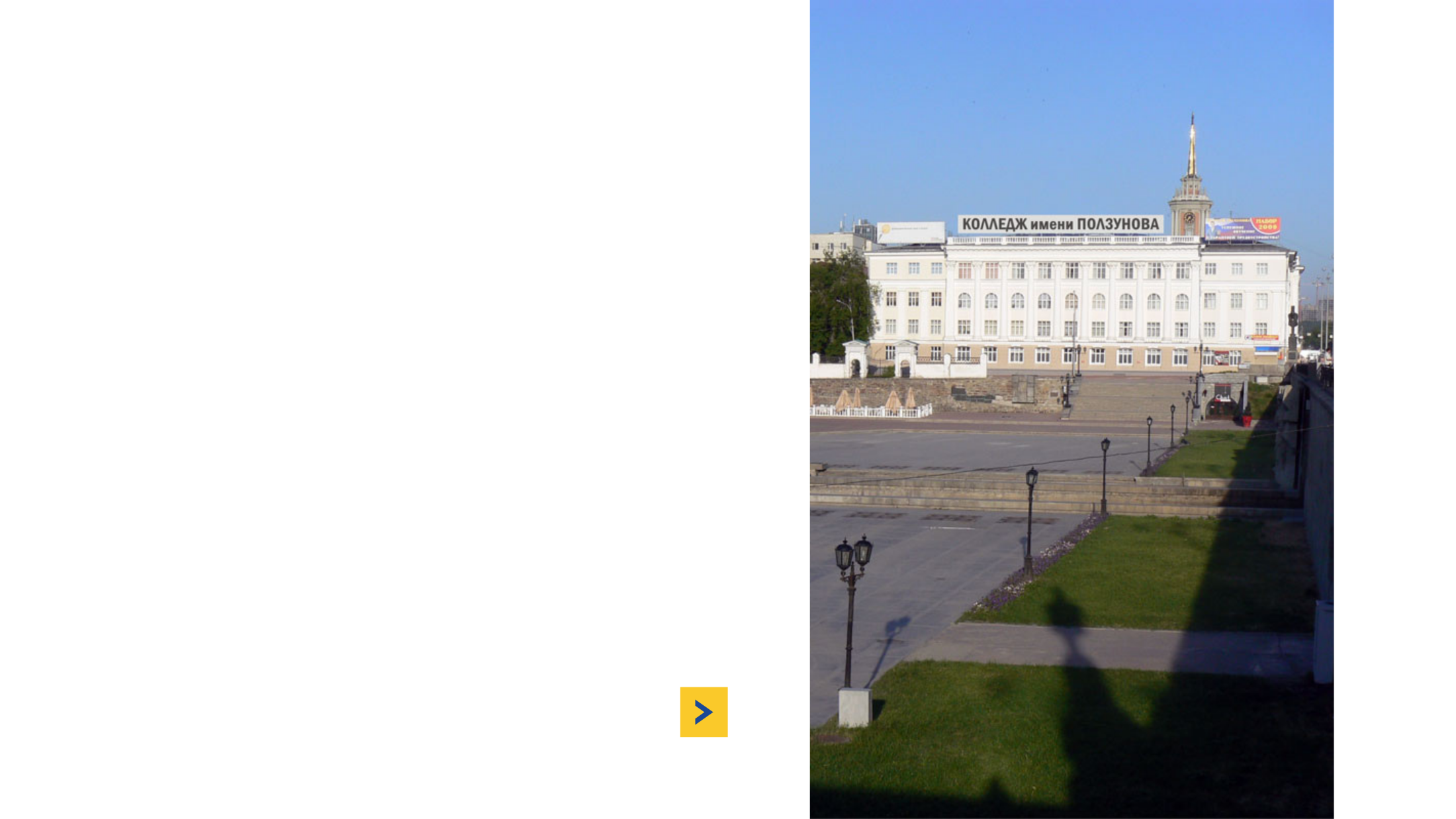 Мордвина М.А., вып. 1972 г.,  гр.  _______начальник отдела комитета  по социальной политике администрации Ленинского района г. Екатеринбурга, с 1994 по 2005 гг.
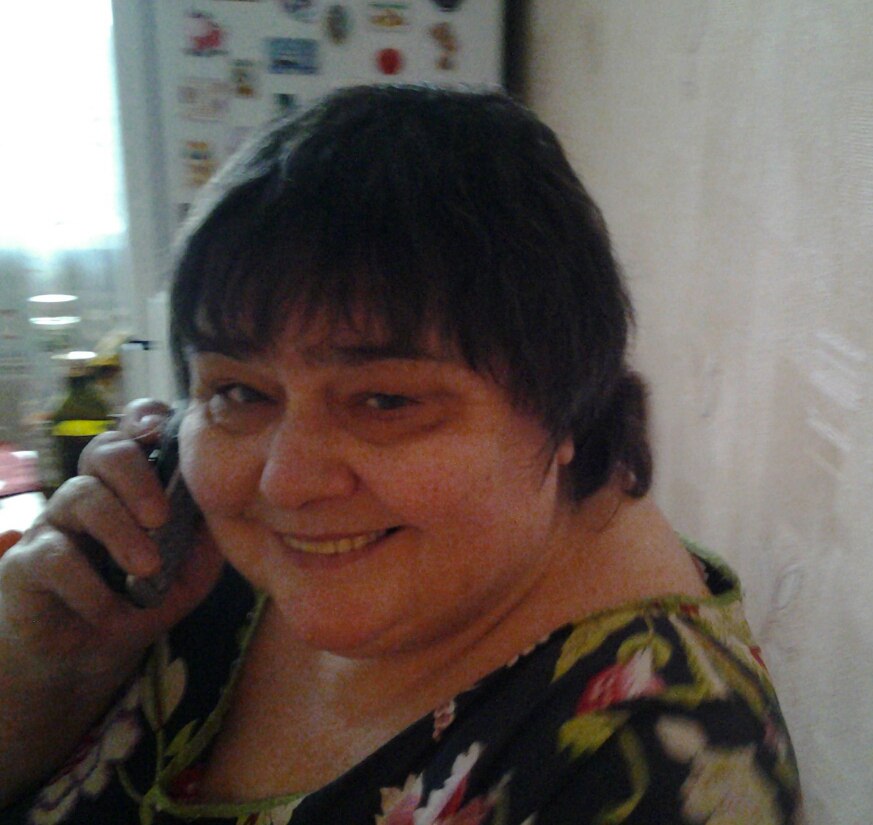 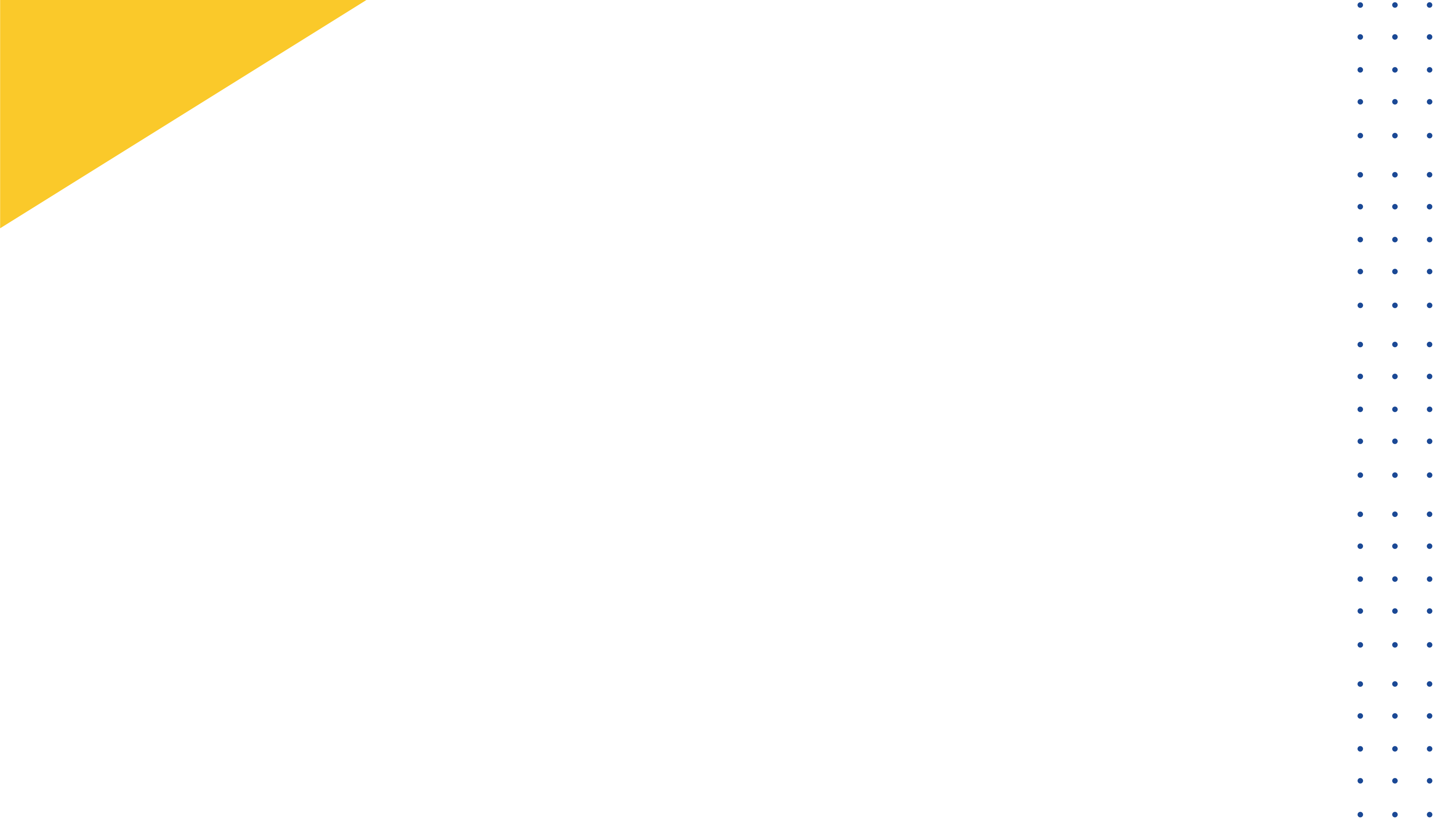 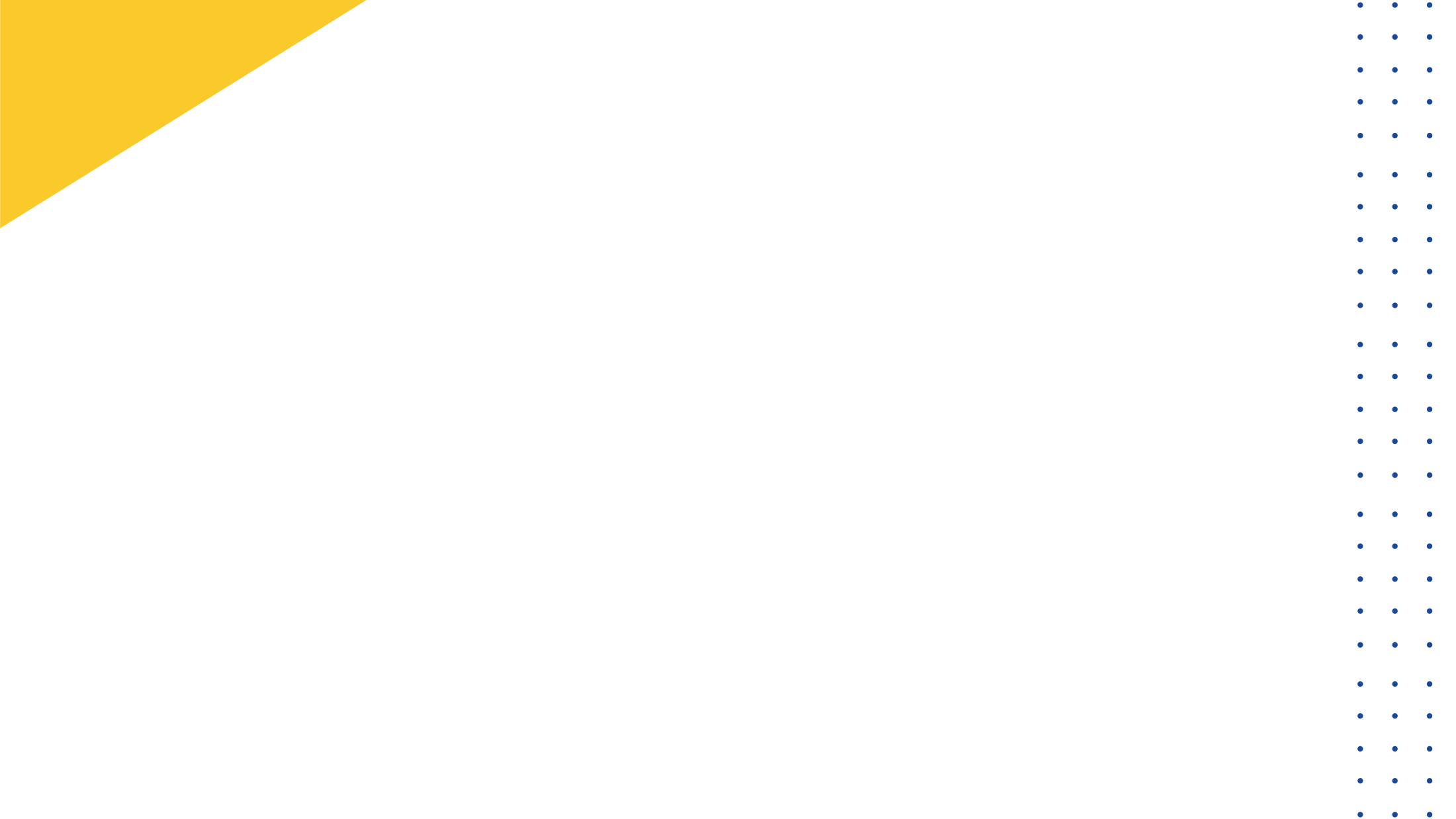 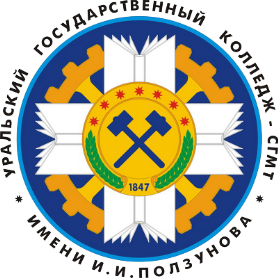 Шептий  Виктор Анатольевич, выпуск-1985г., группа-Эа-426. Первый заместитель председателя Законодательного Собрания Свердловской области, Секретарь Свердловского регионального отделения Всероссийской  политической  партии «Единая Россиия»,Член Комитета Совета Федерации  по обороне и безопасности, сенатор Российской Федерации
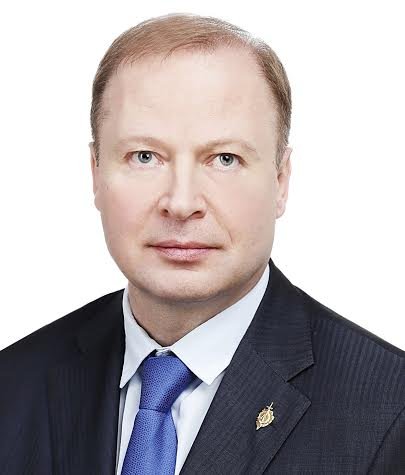 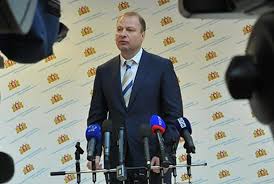 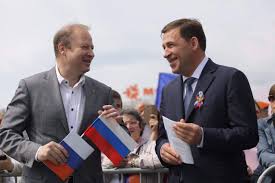 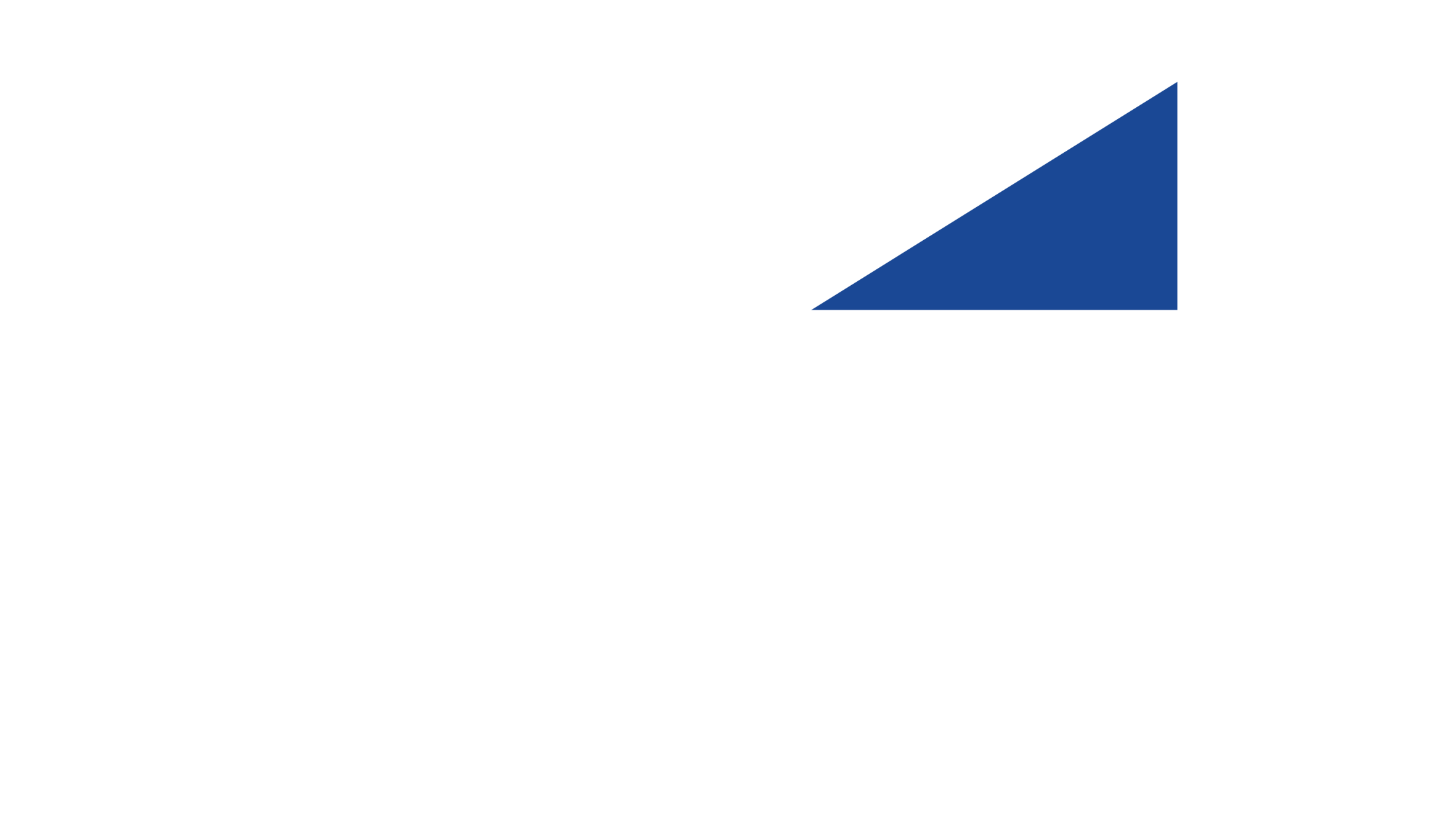 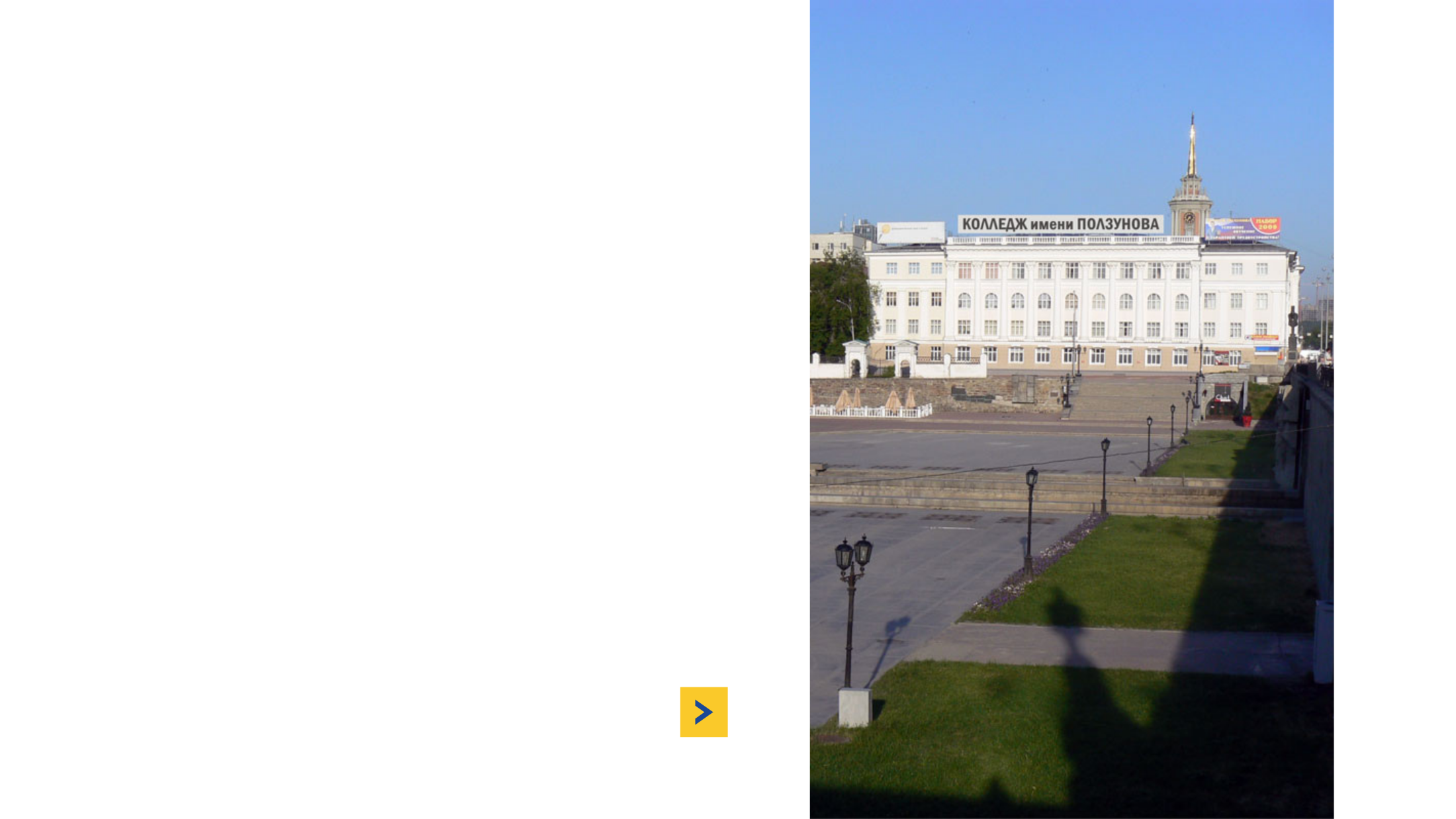 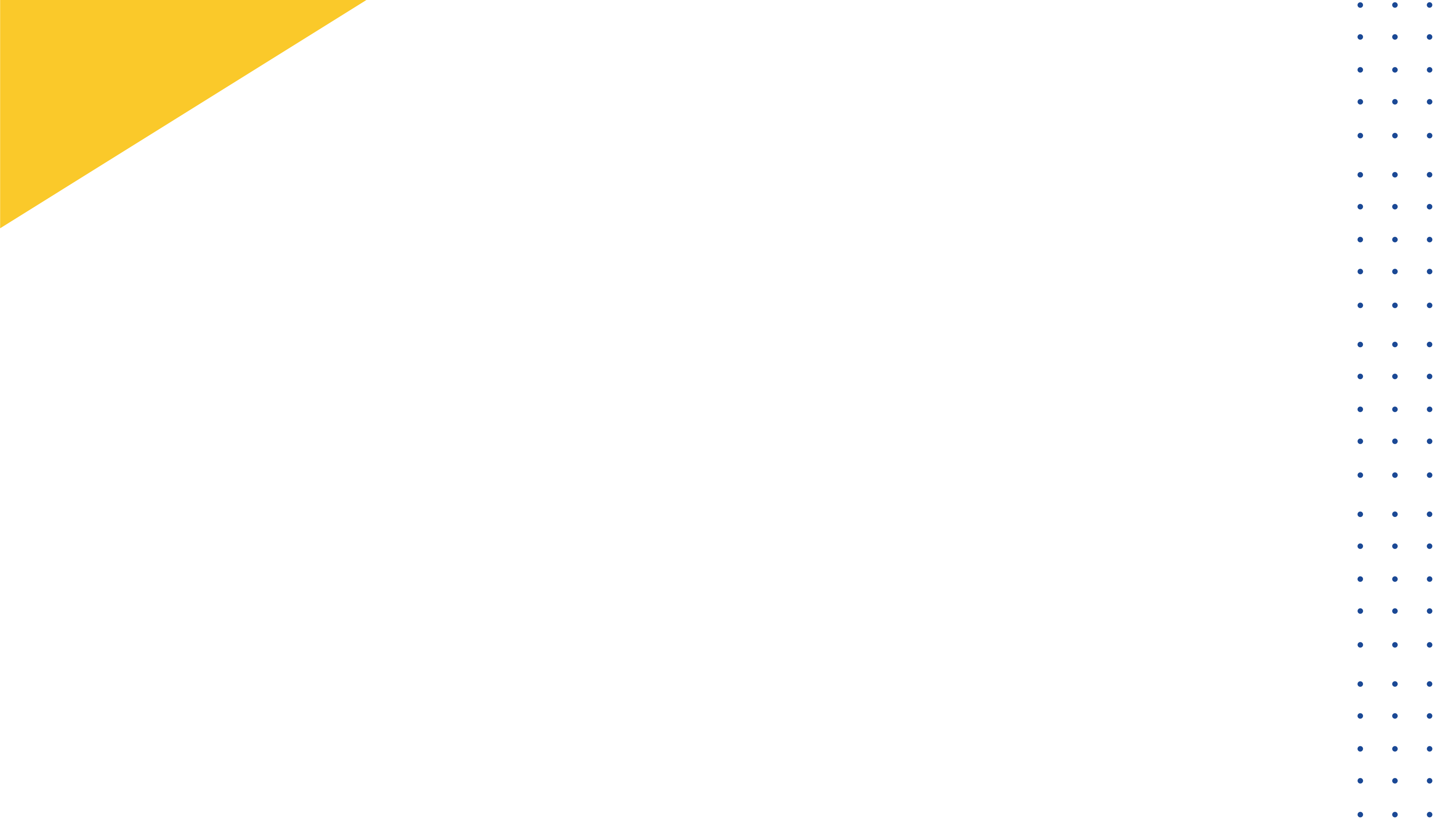 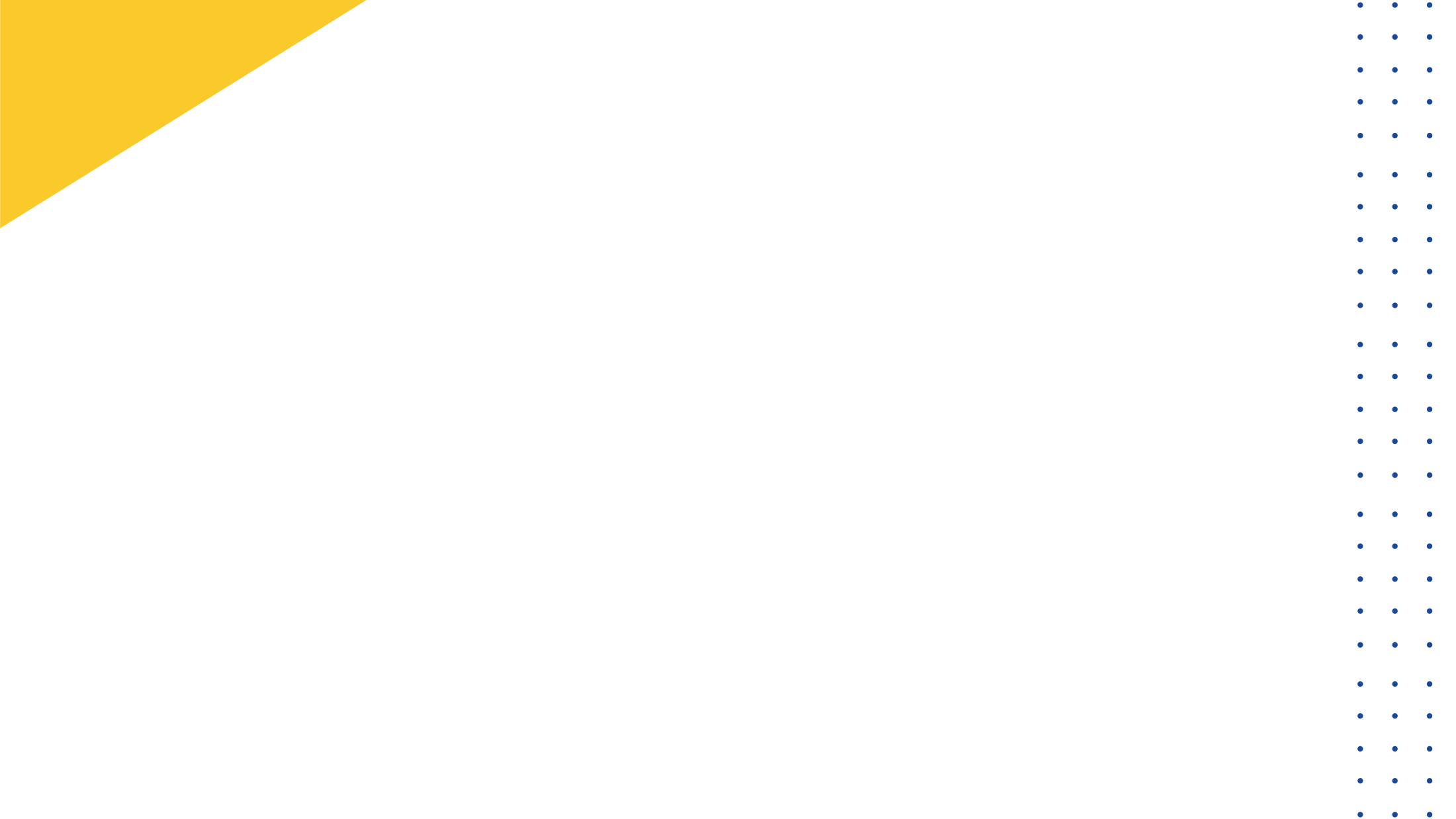 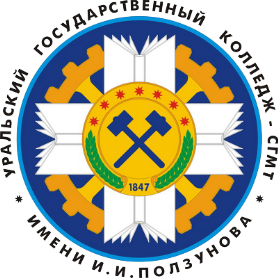 Спасибо за внимание!

Хорошего дня!

  С уважением,  администратор 
культурно-досугового отдела 
А.Е. Осокин
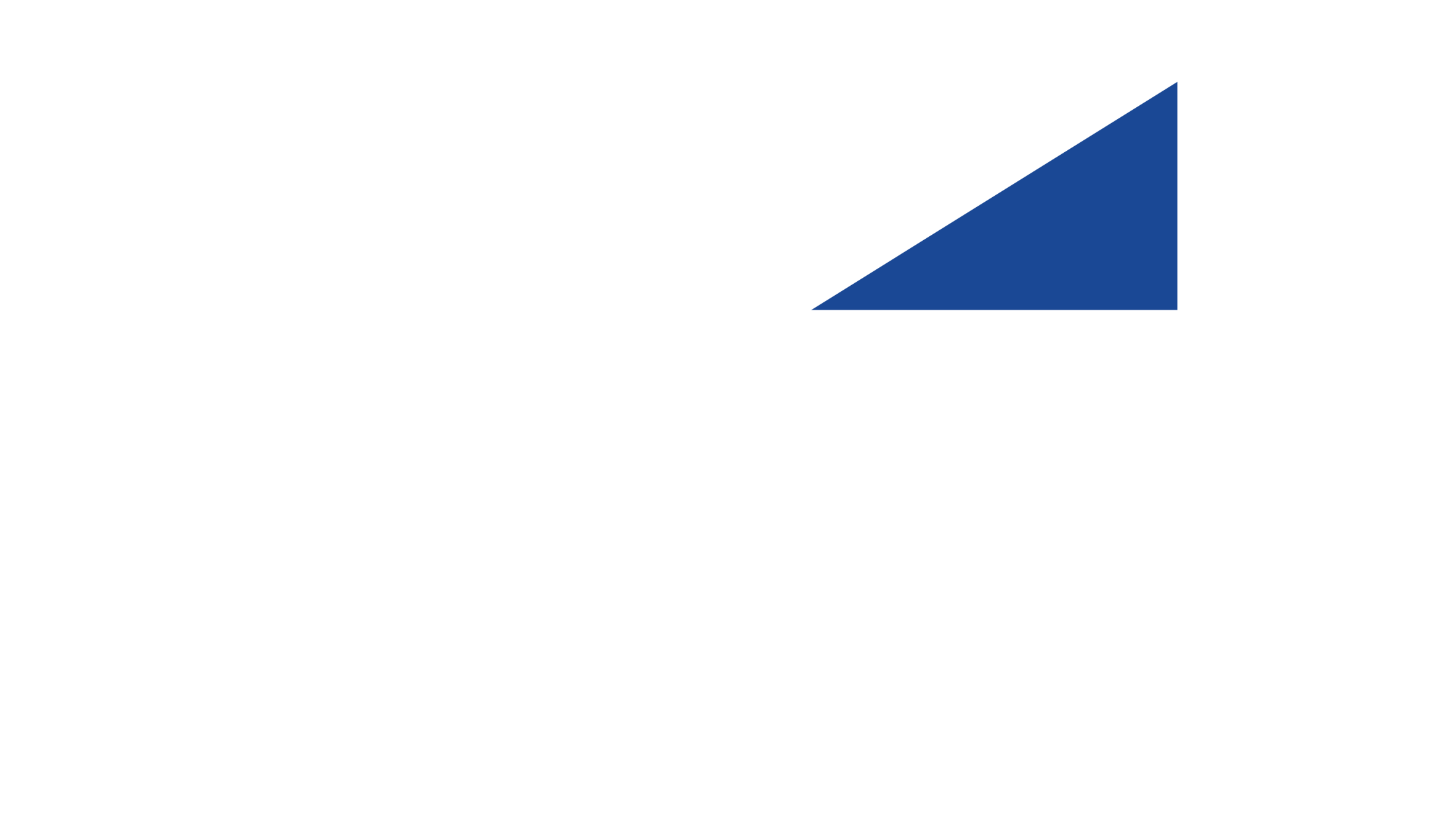 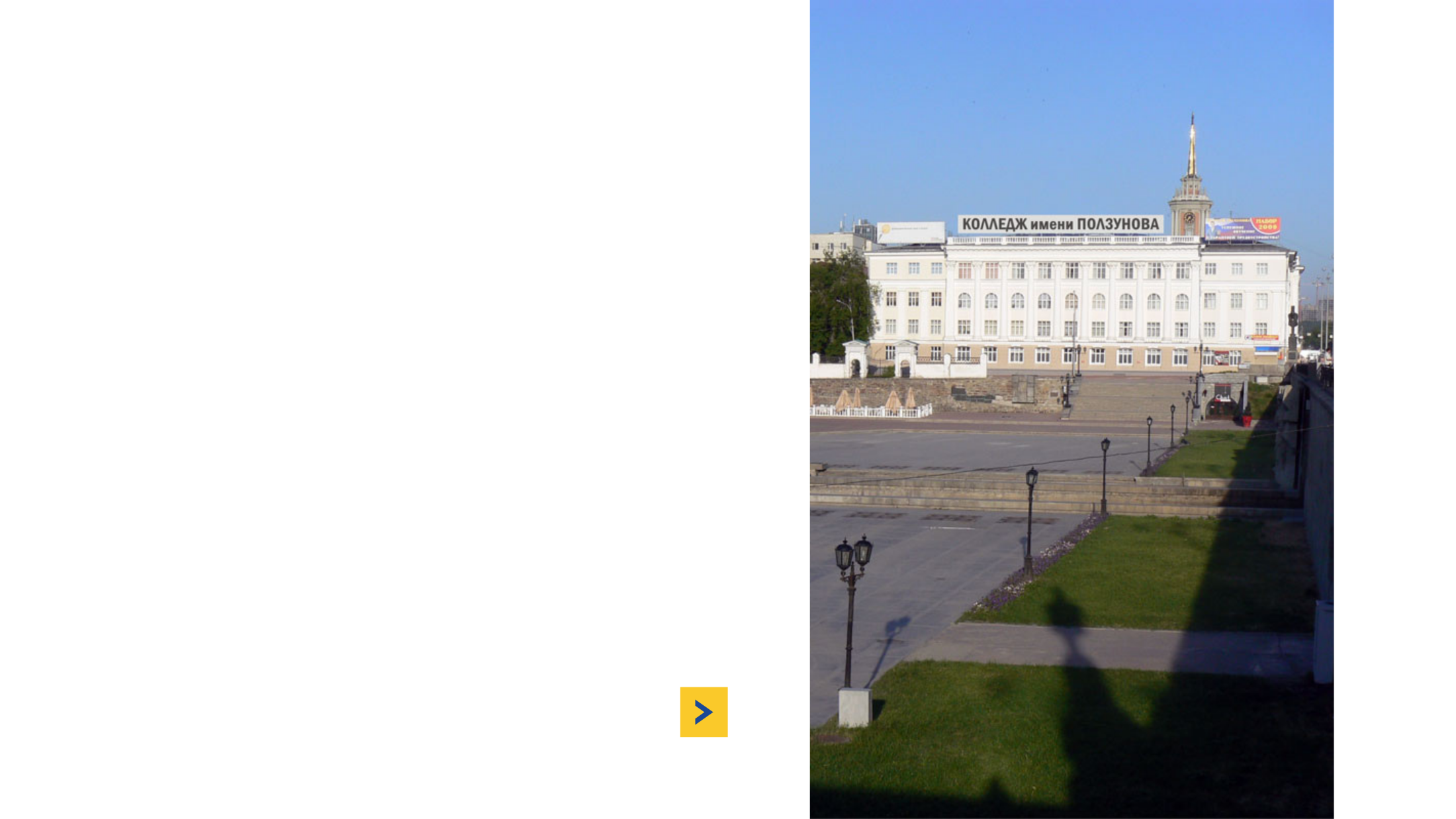